Освітній онлайн-табір «VinBOOT  EduCAMP – 2022»(у рамках серпневої конференції)Дата проведення: 30.08.2022Професійна спільнота  вихователів  та асистентів вихователів ЗДО ВМТГ«Формування громадянсько-соціальної компетентності в умовах дії воєнного стану»
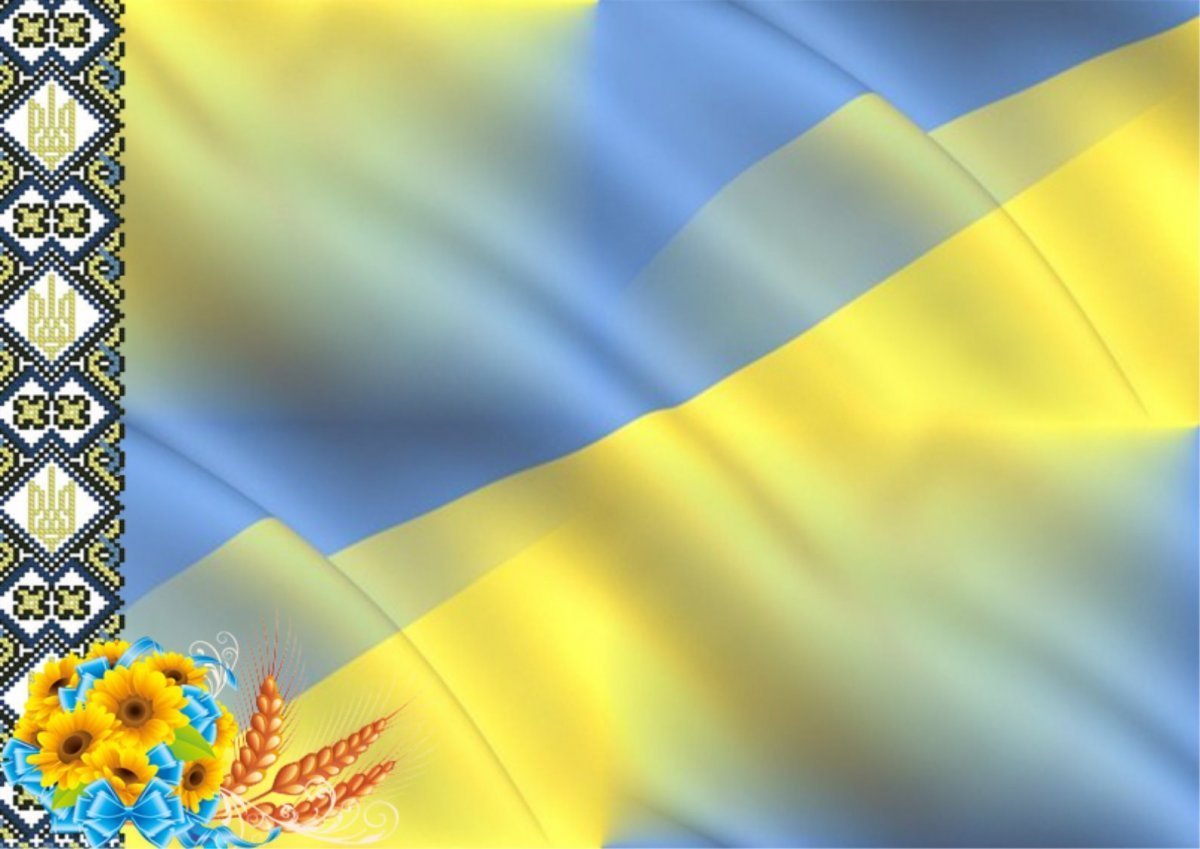 Вихователь-методист ЗДО №17
Наталія ДАНИЛЬЧУК
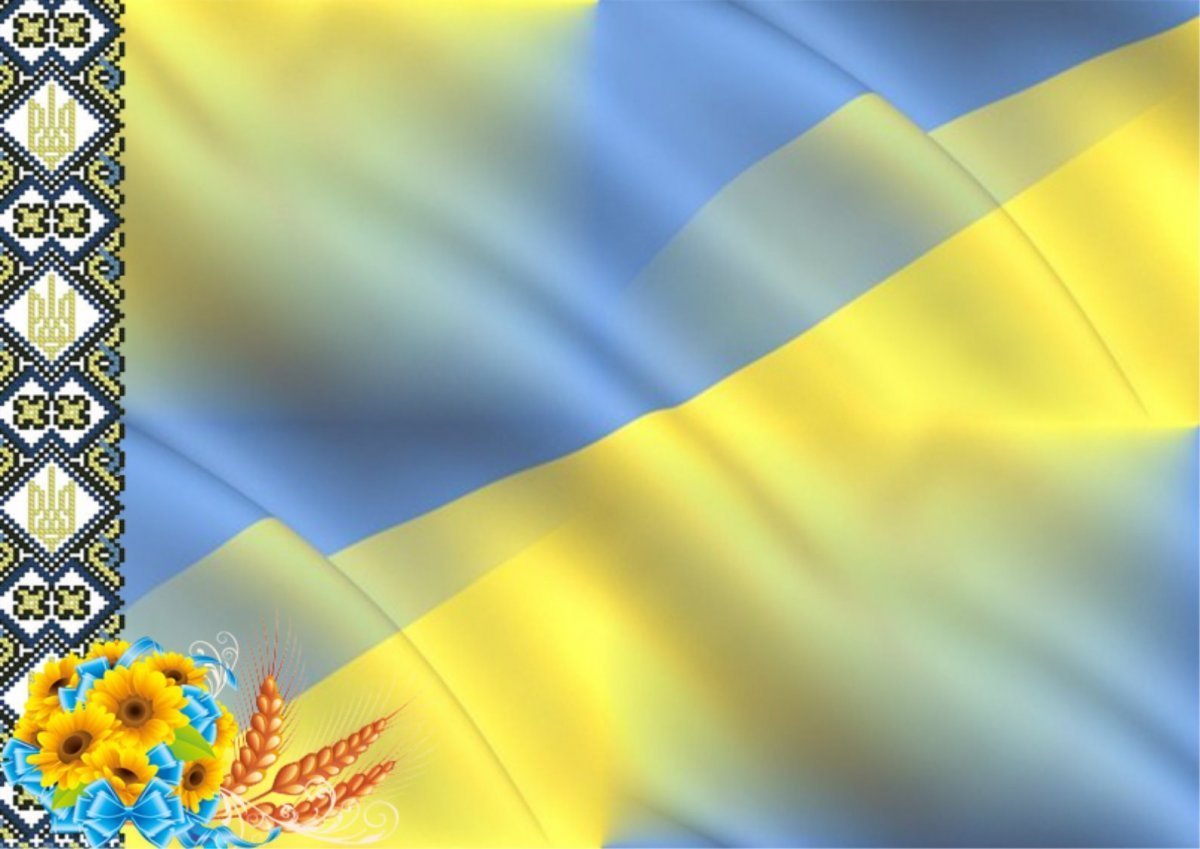 Виховання патріотичних почуттів є базою для формування світогляду та розвитку загальнолюдських цінностей дитини
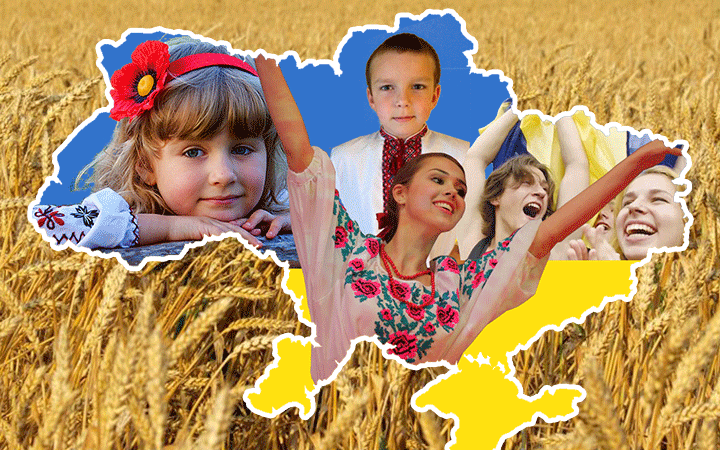 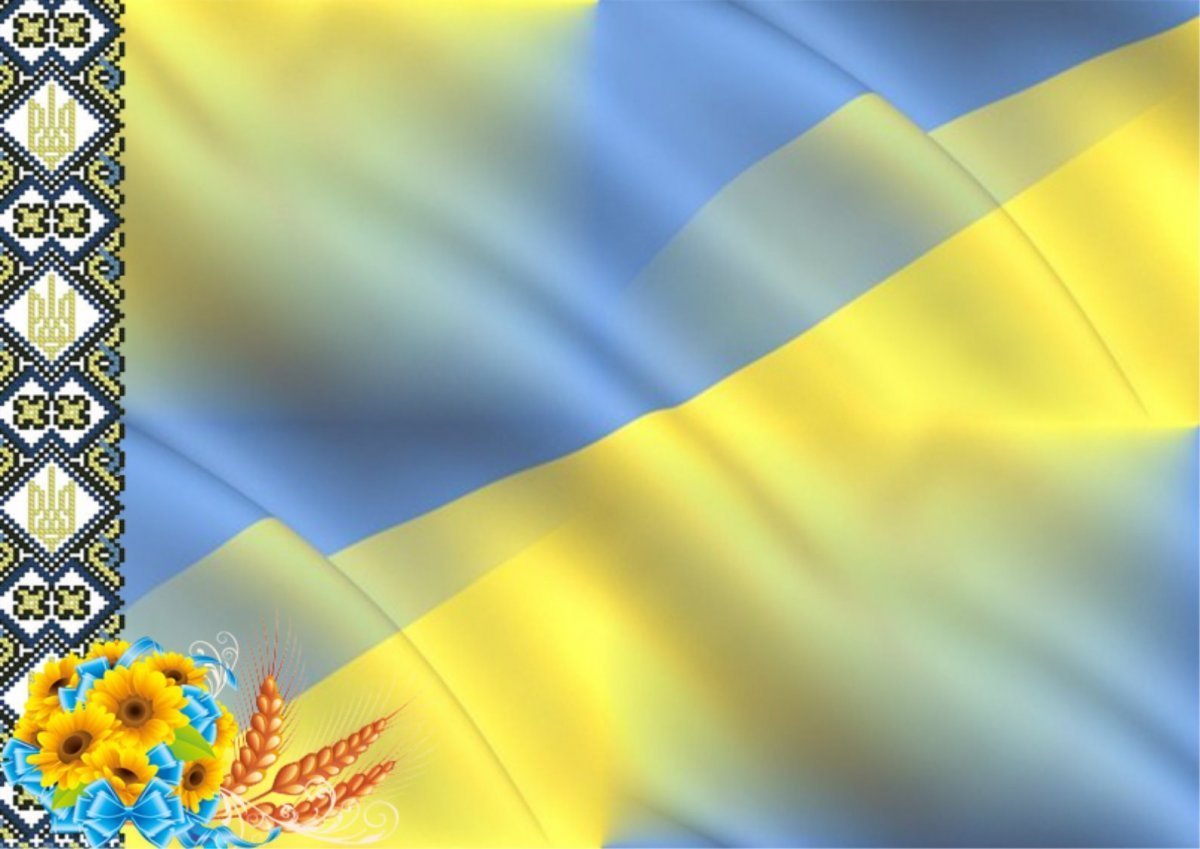 Бути українцем – це бути:
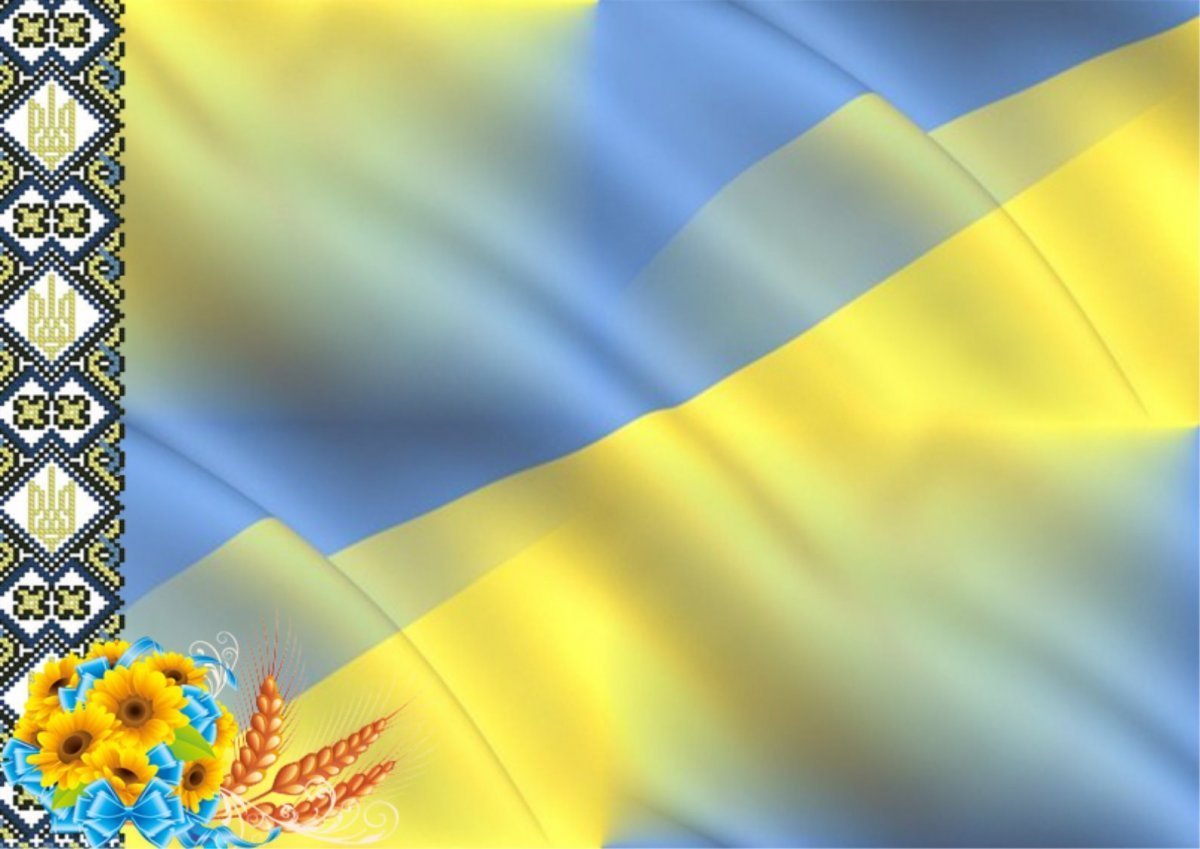 Формування національної  ідентичності  це - відчуття України як Батьківщини, а також своєї приналежності до української громади, відчути в собі горде «Я – українець, і Україна понад усе»
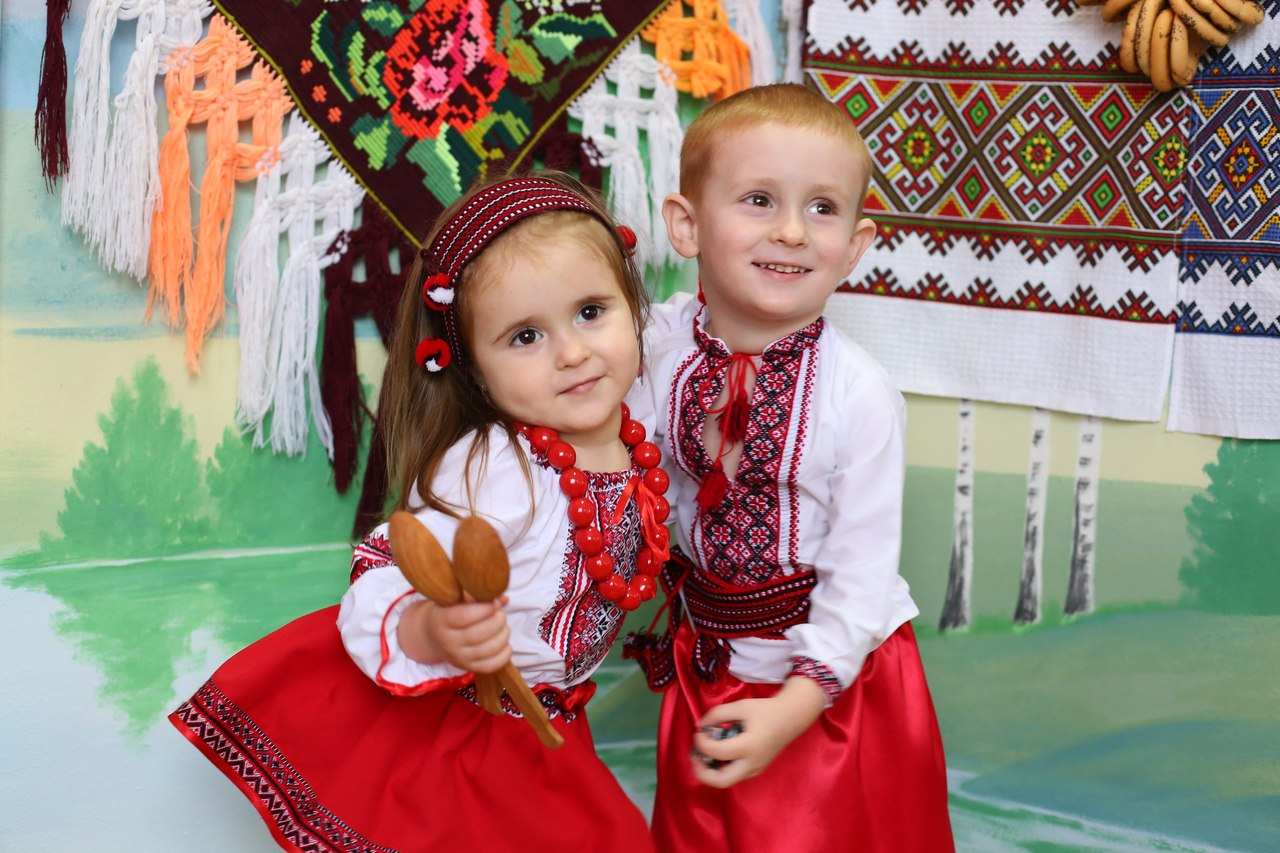 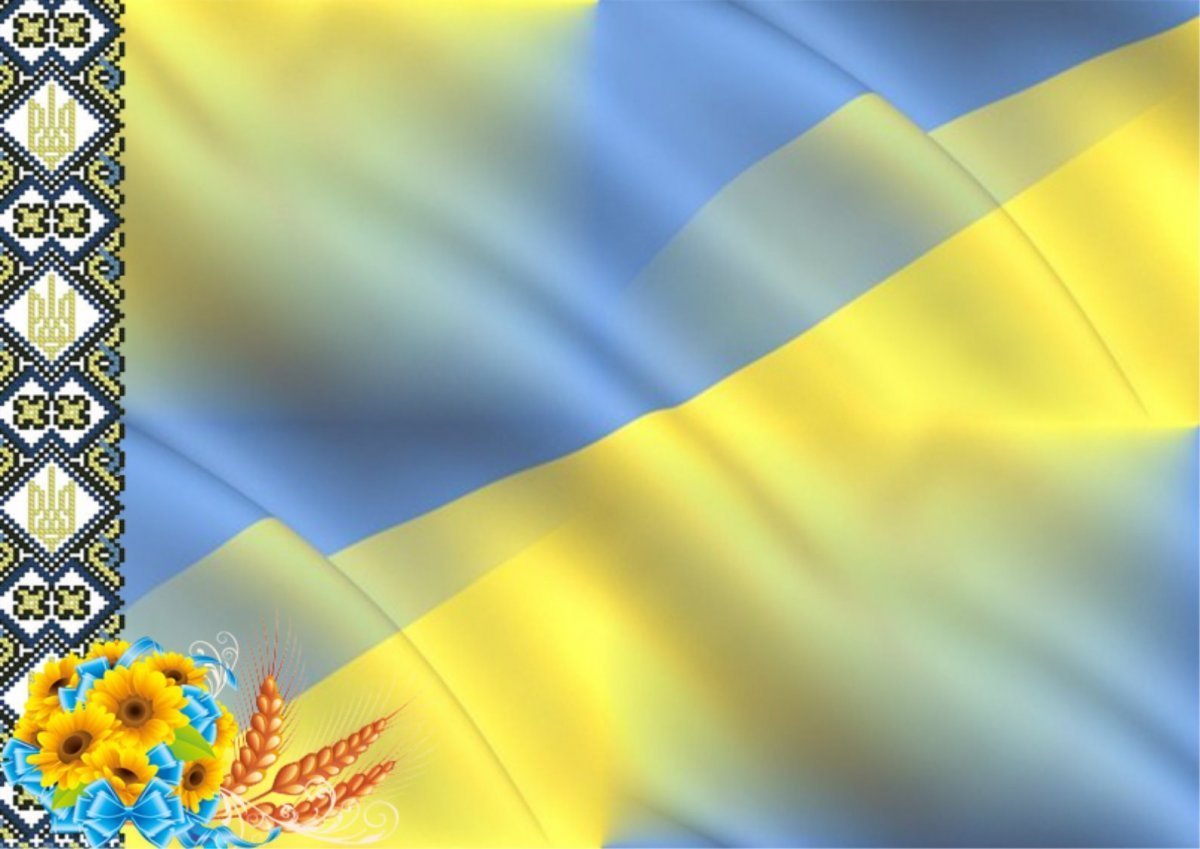 найдієвіший засіб патріотичного виховання дошкільників – це особистий приклад наближених до них дорослих
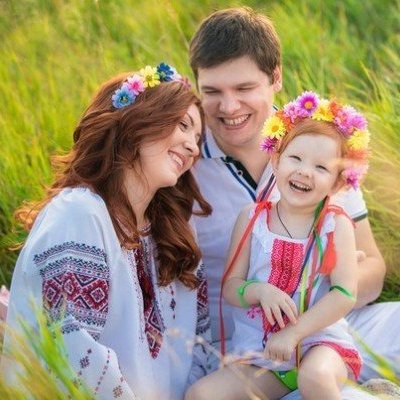 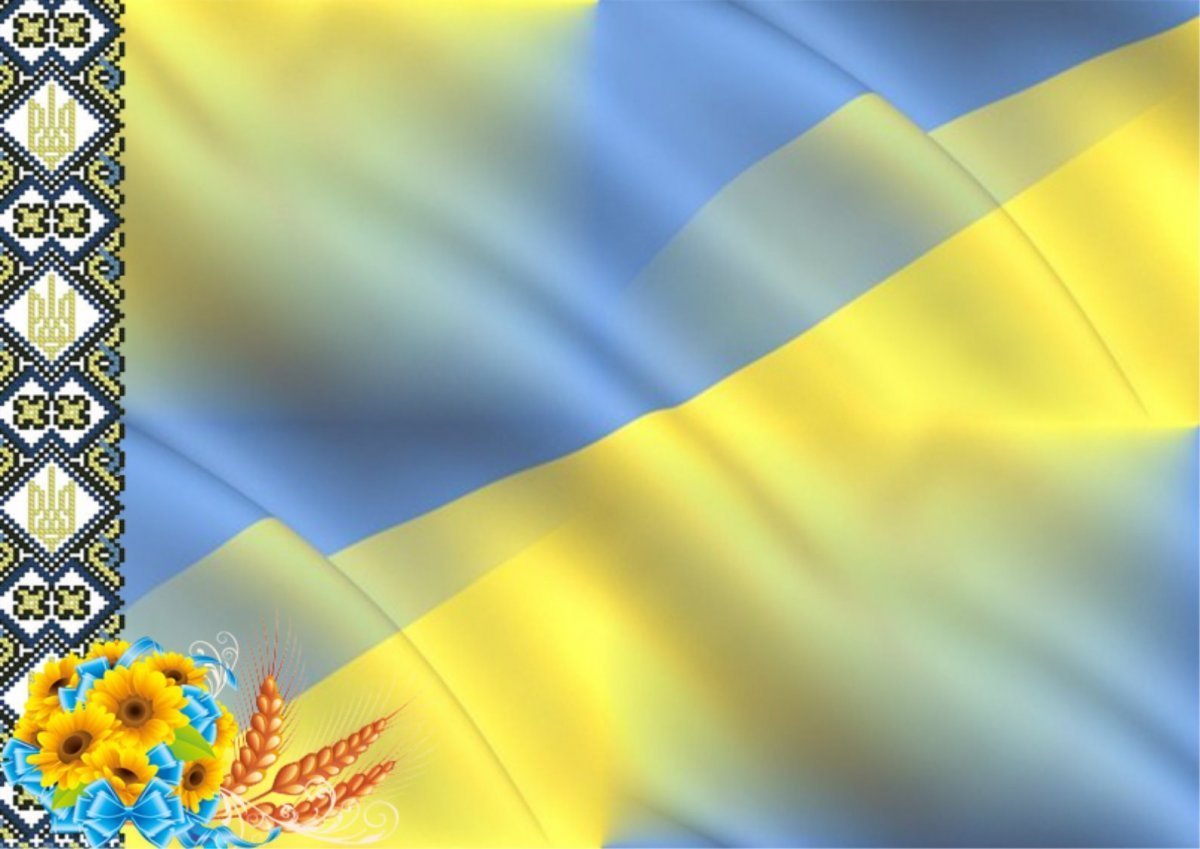 Соціально-громадянська компетентність
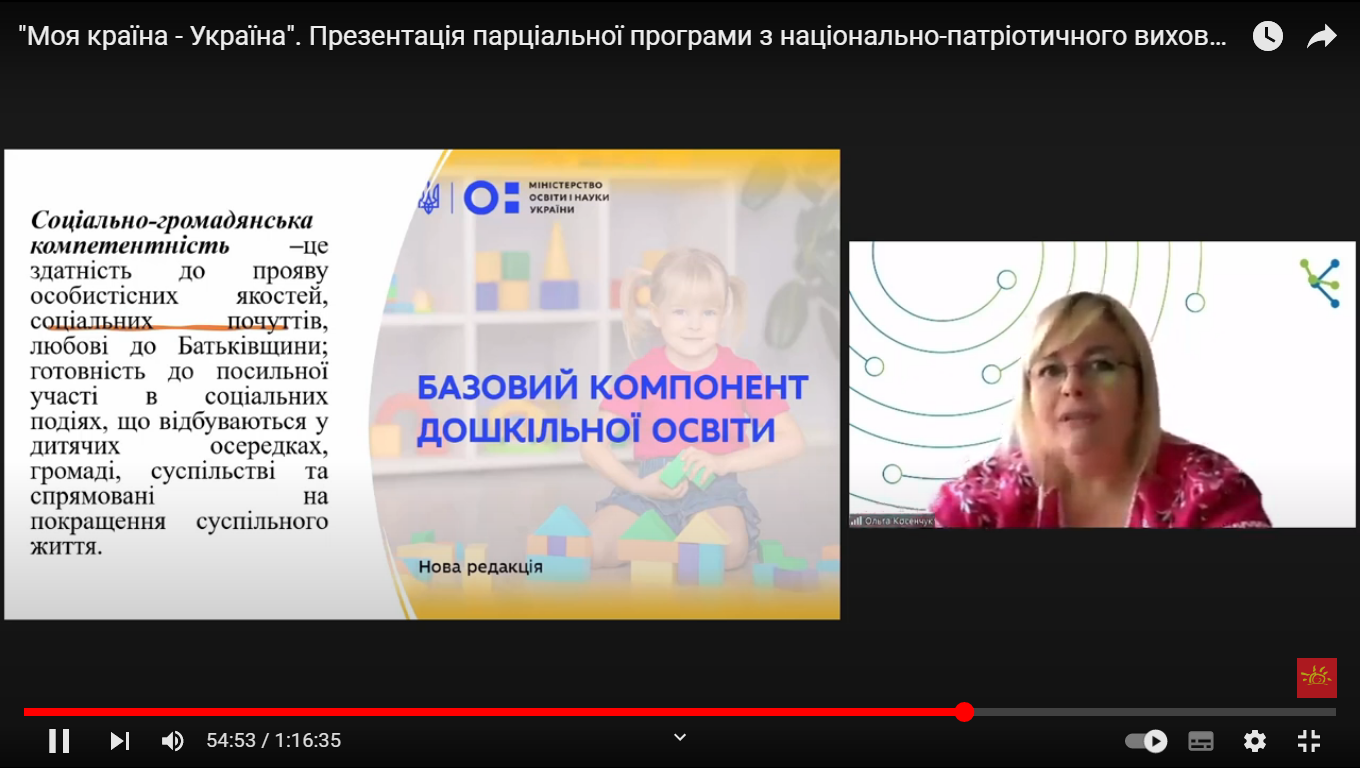 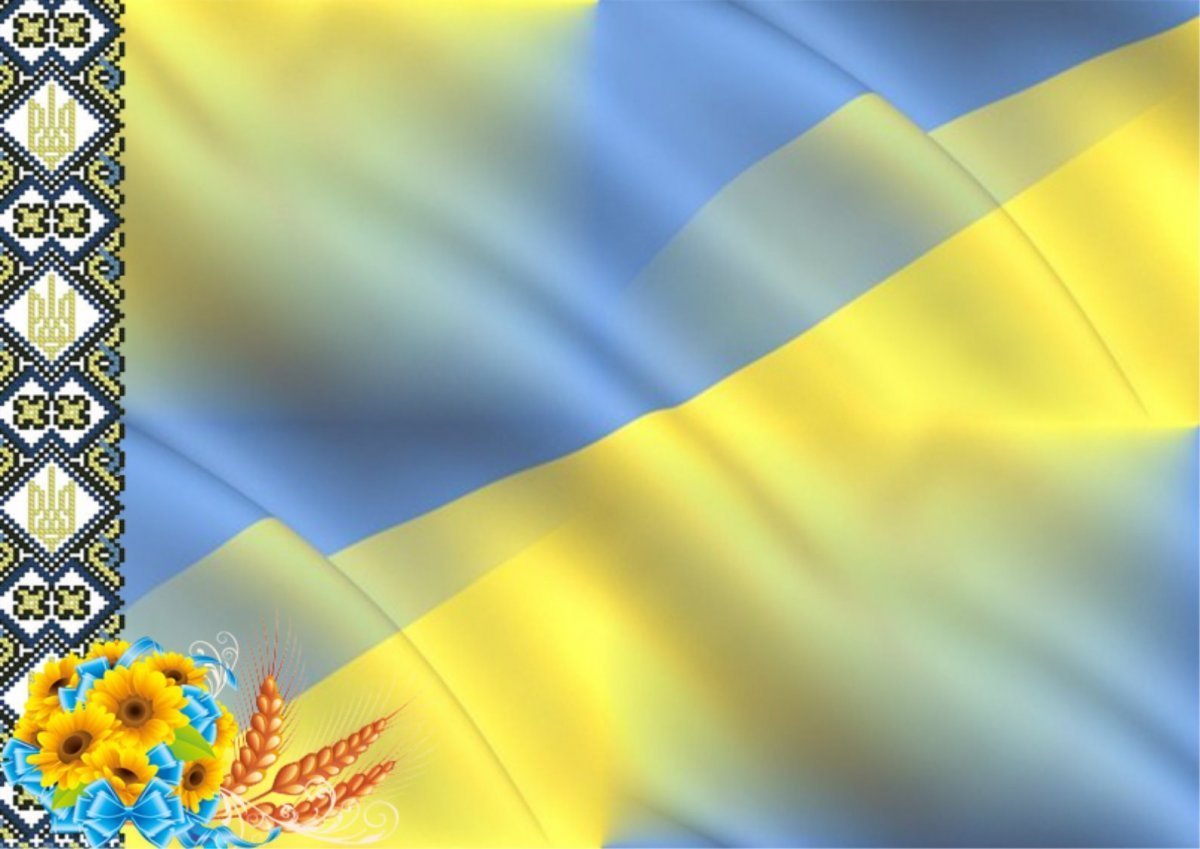 Складники соціально-громадянської компетентності
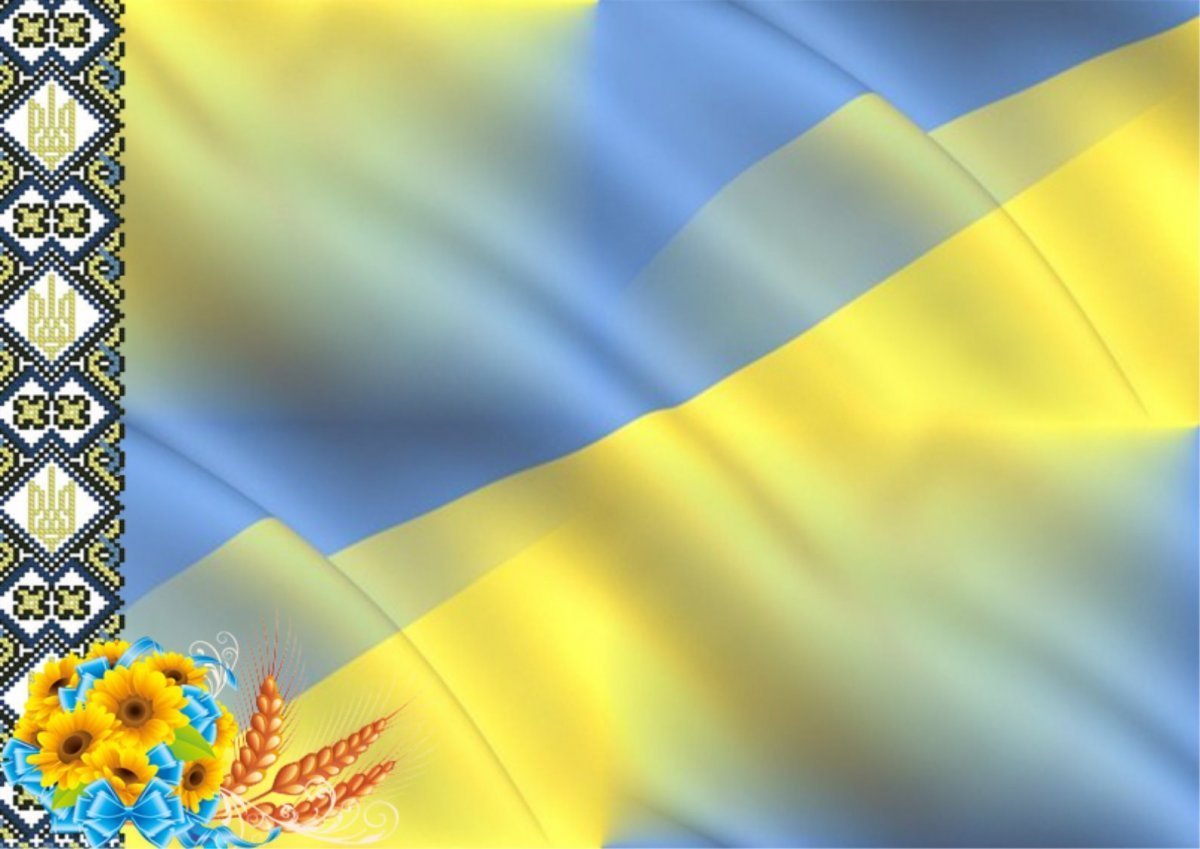 ФОРМУВАННЯ ТРИЄДИНИХ НАВИЧОК:
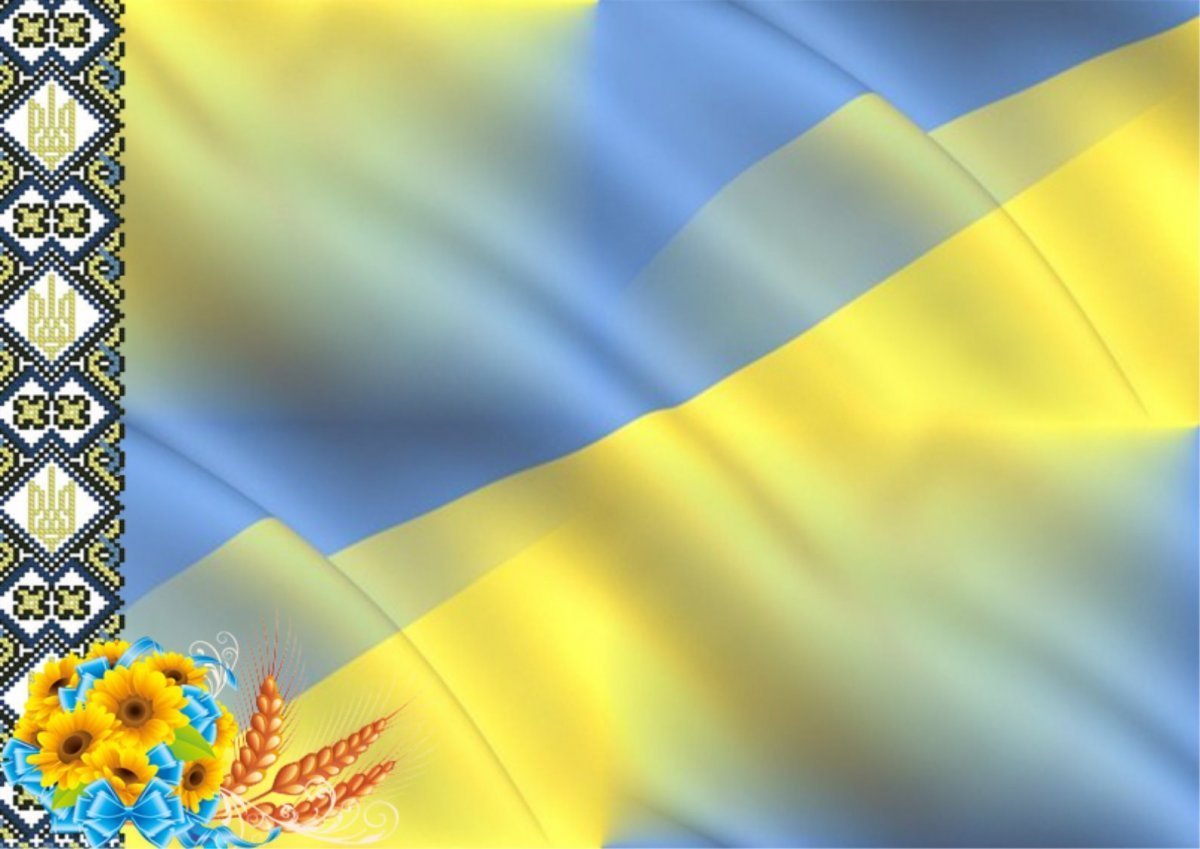 ІНДИКАТОРИ ФОРМУВАННЯ ЕМОЦІЙНО-ЦІННІСНОГО СТАВЛЕННЯ
виявляє почуття власної гідності як представника українського народу та громадянина;
демонструє інтерес до національних культурних цінностей свого народу та інших культур;
демонструє інтерес до загальнолюдських та громадянських цінностей, цін­ностей спілкування, діяльності;
демонструє дружнє та неупереджене ставлення до дітей з особливими освіт­німи потребами;
виявляє зацікавленість культурою українського народу, його історичним минулим, мовою, звичаями, традиціями;
проявляє особистісні якості у взаємодії з іншими людьми;
демонструє відповідальність за свої вчинки;
емоційно реагує на власну участь та участь інших у різних видах діяльності;
виявляє зацікавленість до спілкування зі знайомими дорослими, одноліт­ками, молодшими та старшими за себе дітьми.
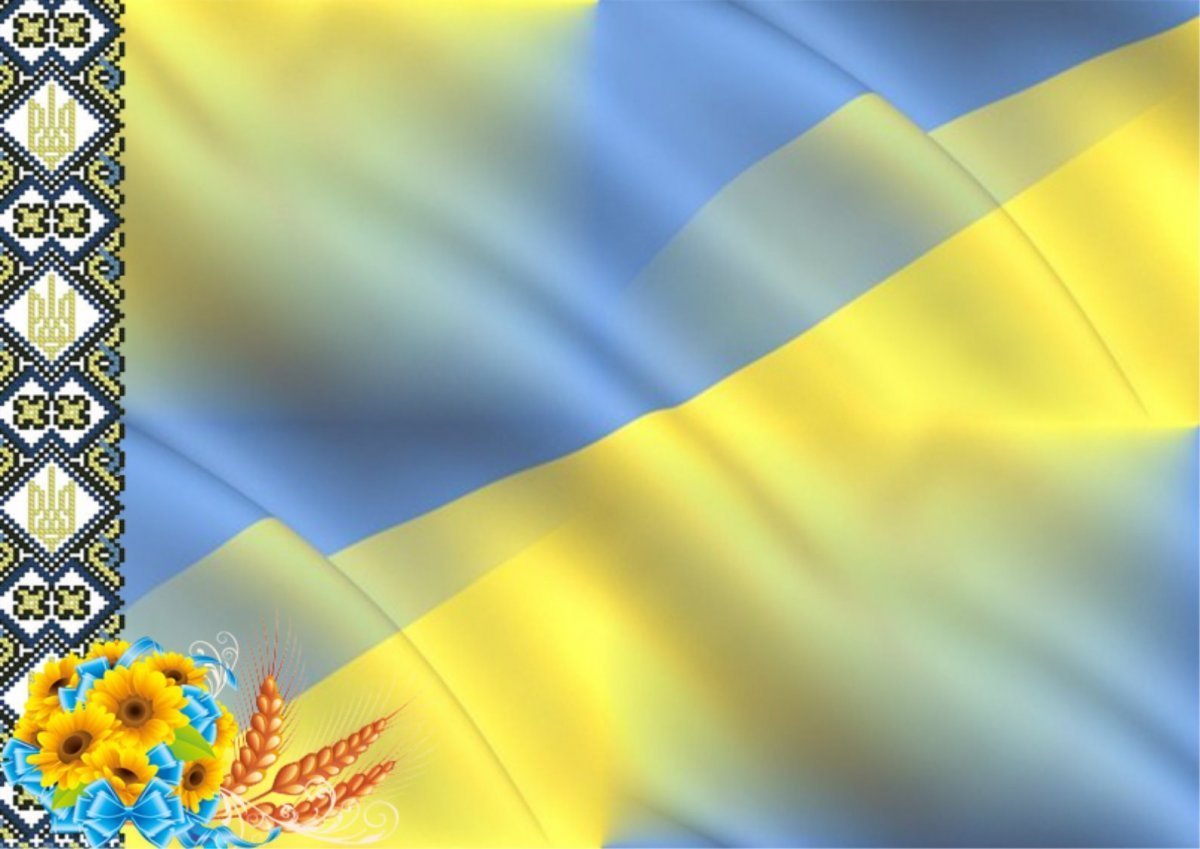 ІНДИКАТОРИ СФОРМОВАНОСТІ ЗНАНЬ:
•	має уявлення про себе як члена громади, суспільства;
•	знає й розповідає про державні та національні символи України, звичаї, традиції сім'ї та українського народу;
•	демонструє відкритість до спілкування та взаємодії з представниками різ¬них національностей і культур тощо;
•	усвідомлює необхідність дотримання соціальних норм моралі й виявляє повагу до прав і свобод людини;
•	розуміє переваги вирішення конфліктів, суперечок мирним шляхом;
має уявлення про свою сім'ю, рід, рідну домівку, заклад дошкільної освіти, Батьківщину.
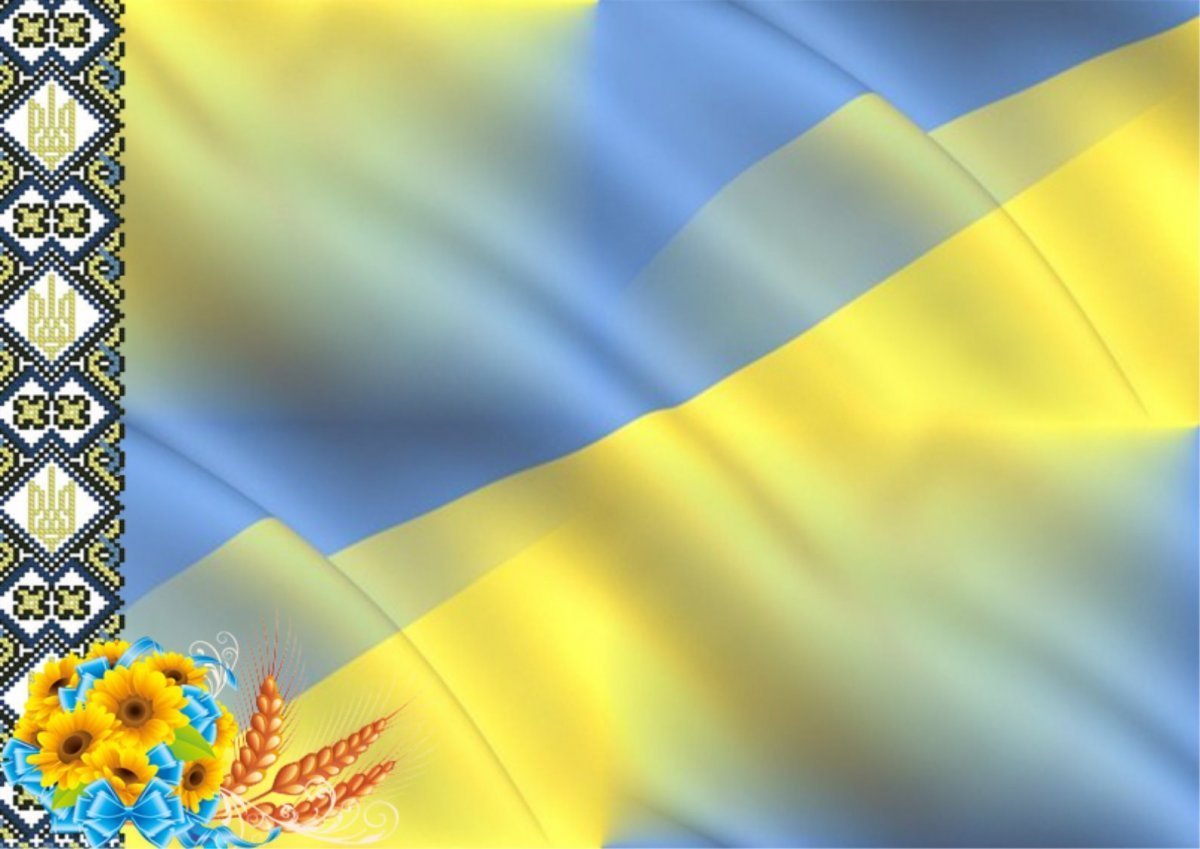 ІНДИКАТОРИ СФОРМОВАНОСТІ НАВИЧОК:
•	ідентифікує себе та діє відповідно до соціальної ролі;
•	демонструє елементарні навички емоційної саморегуляції;
•	пояснює причини своїх емоцій, усвідомлює, що інші люди переживають різні емоційні стани;
•	звертається по допомогу до однолітків та знайомих або надає її, вміє отримувати задоволення від надання допомоги іншим;
•	дотримується соціальних правил та норм поведінки, домовленостей у щоденній життєдіяльності;
•	бере участь у визначенні та прийнятті правил співжиття в родині, групі закладу дошкільної освіти, колі друзів;
•	на рівні можливостей дошкільного віку визнає цінності демократії та ін.
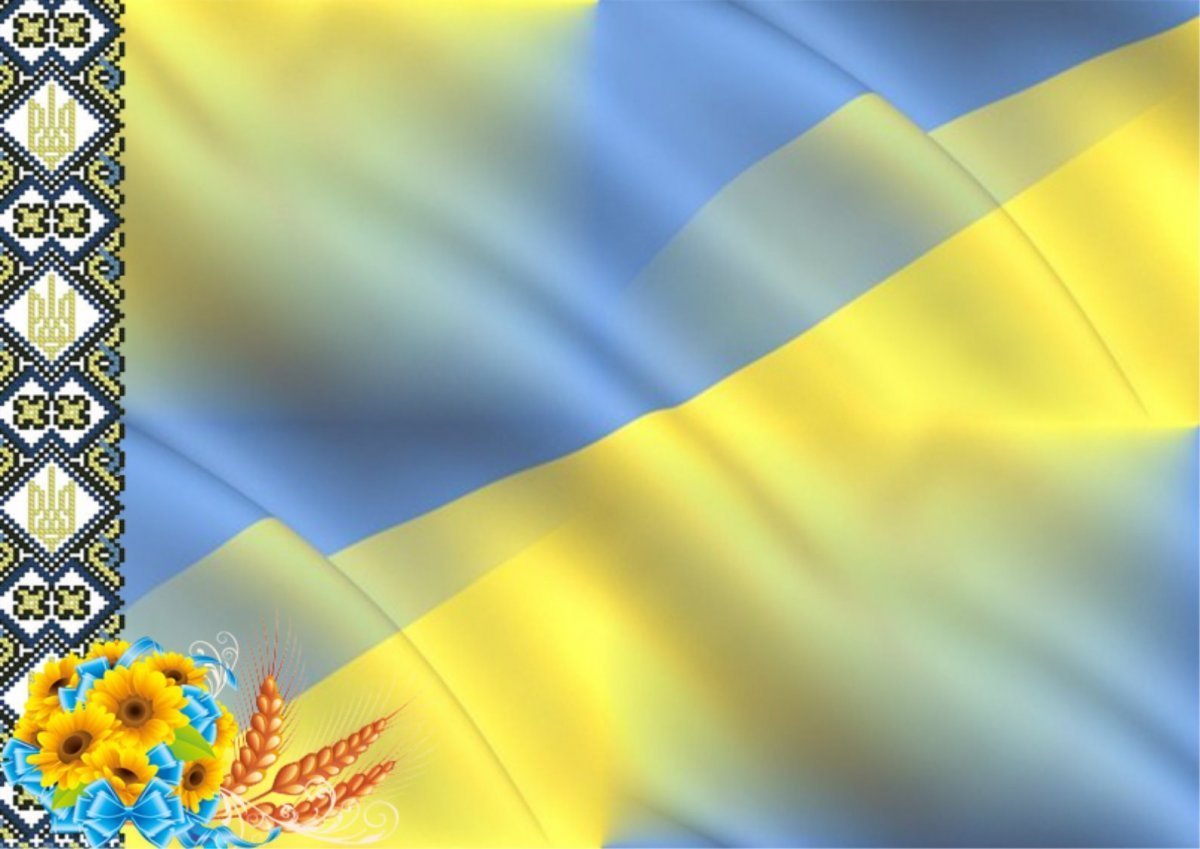 Навчально-методичний комплект
«Моя країна – Україна»
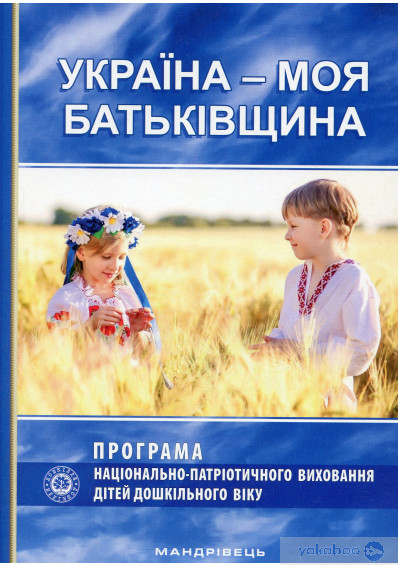 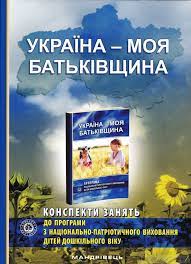 https://youtu.be/HaxYhqgV6Qg
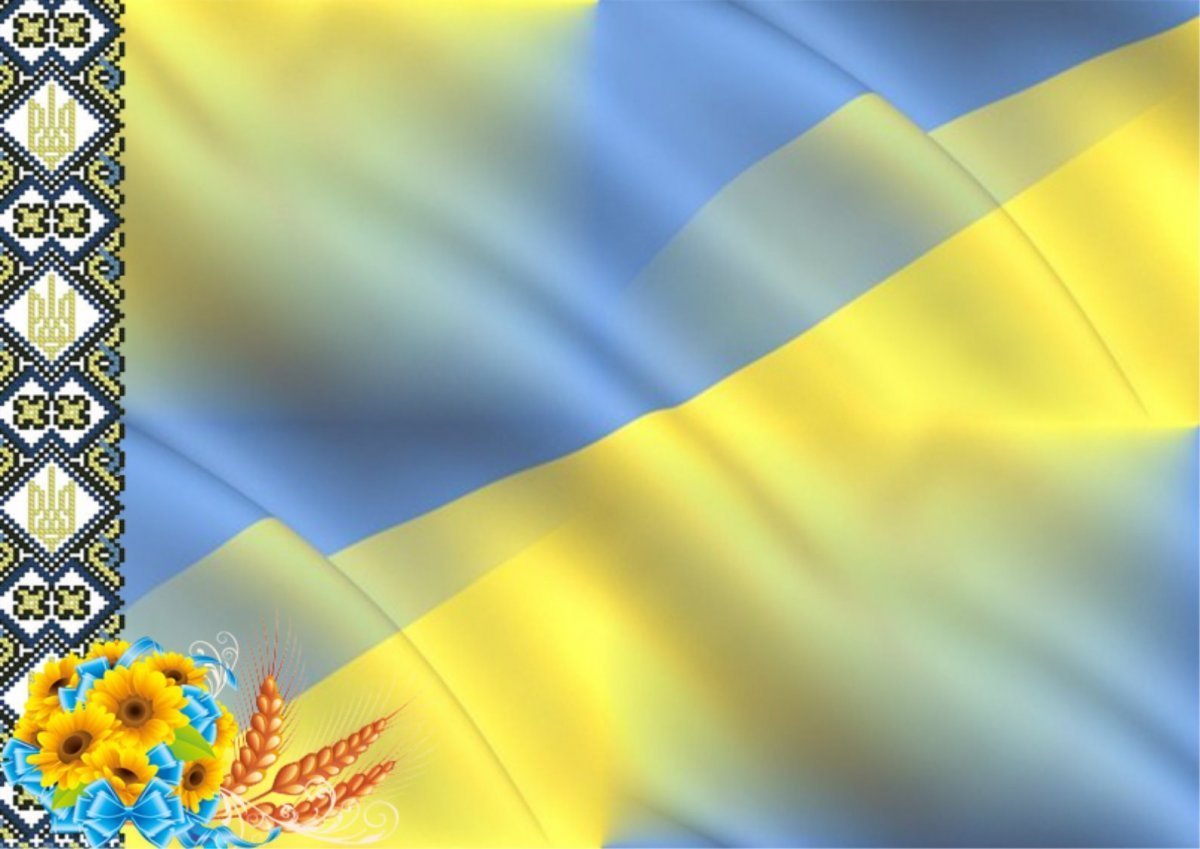 Навчально-методичний комплект
«Моя країна – Україна»
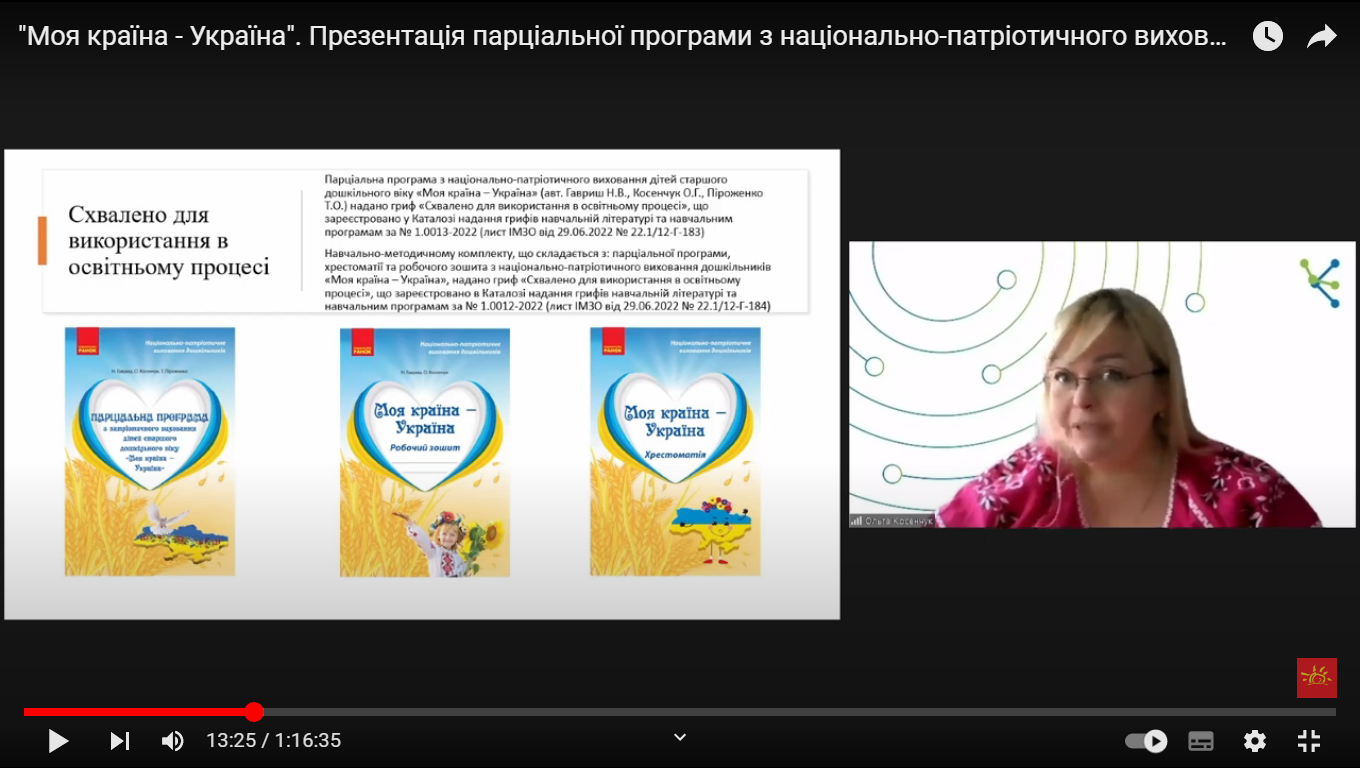 https://youtu.be/HaxYhqgV6Qg
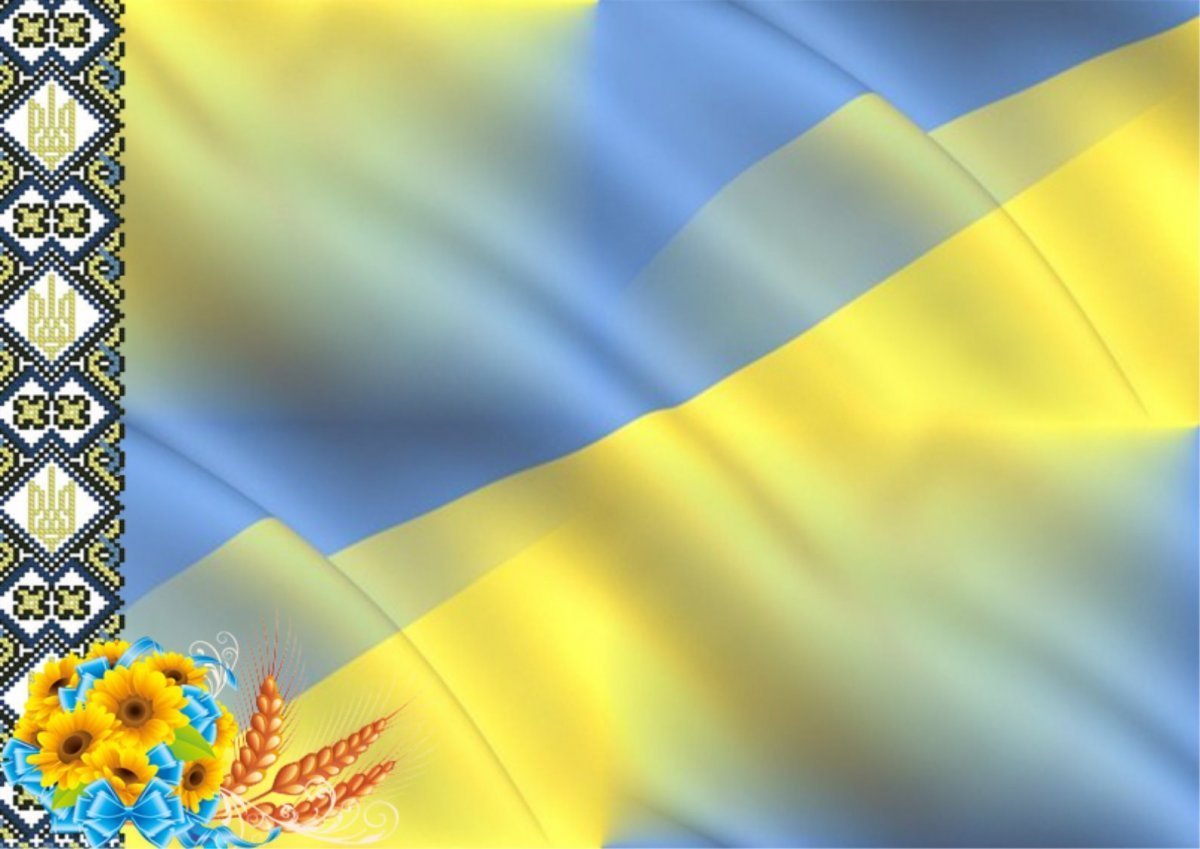 Всеукраїнський онлайн марафон "Реалізація змісту Державного стандарту з дошкільної освіти в парціальних програмах"
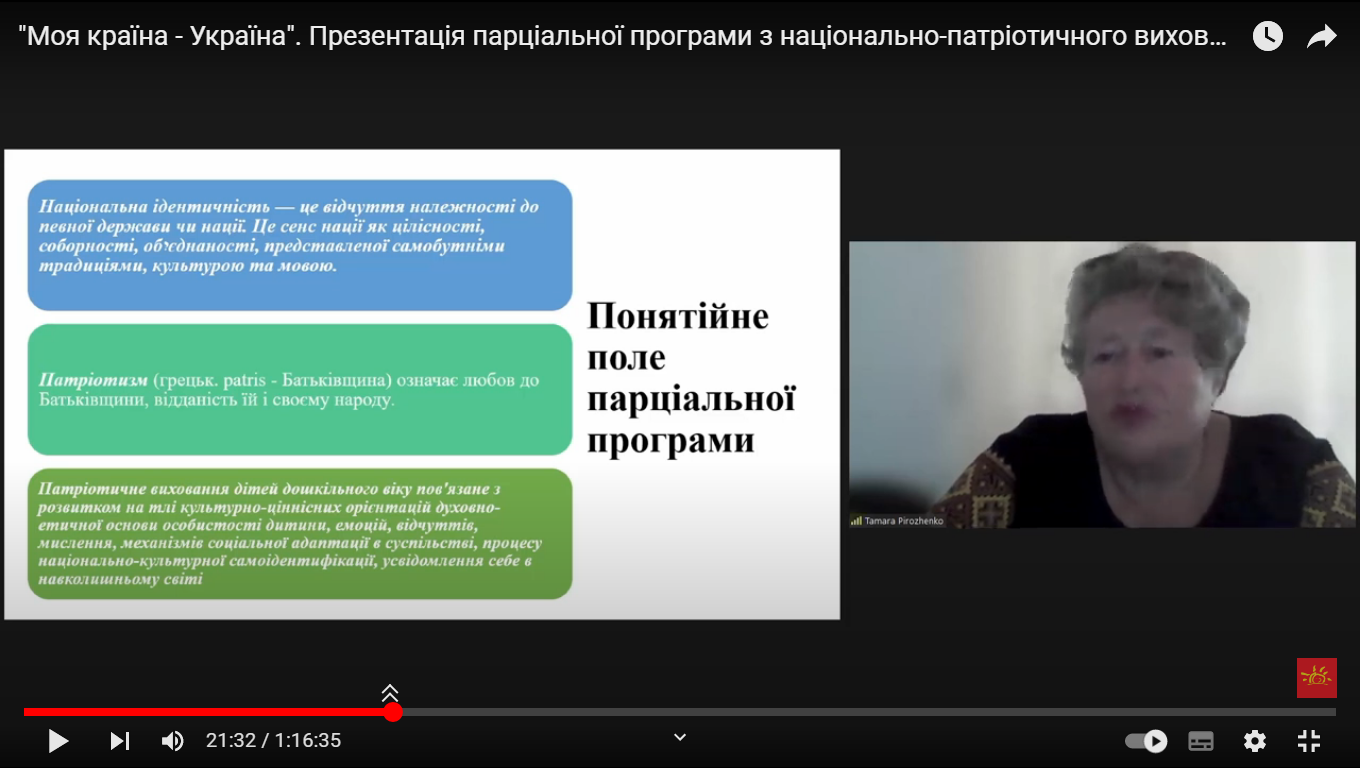 https://youtu.be/HaxYhqgV6Qg
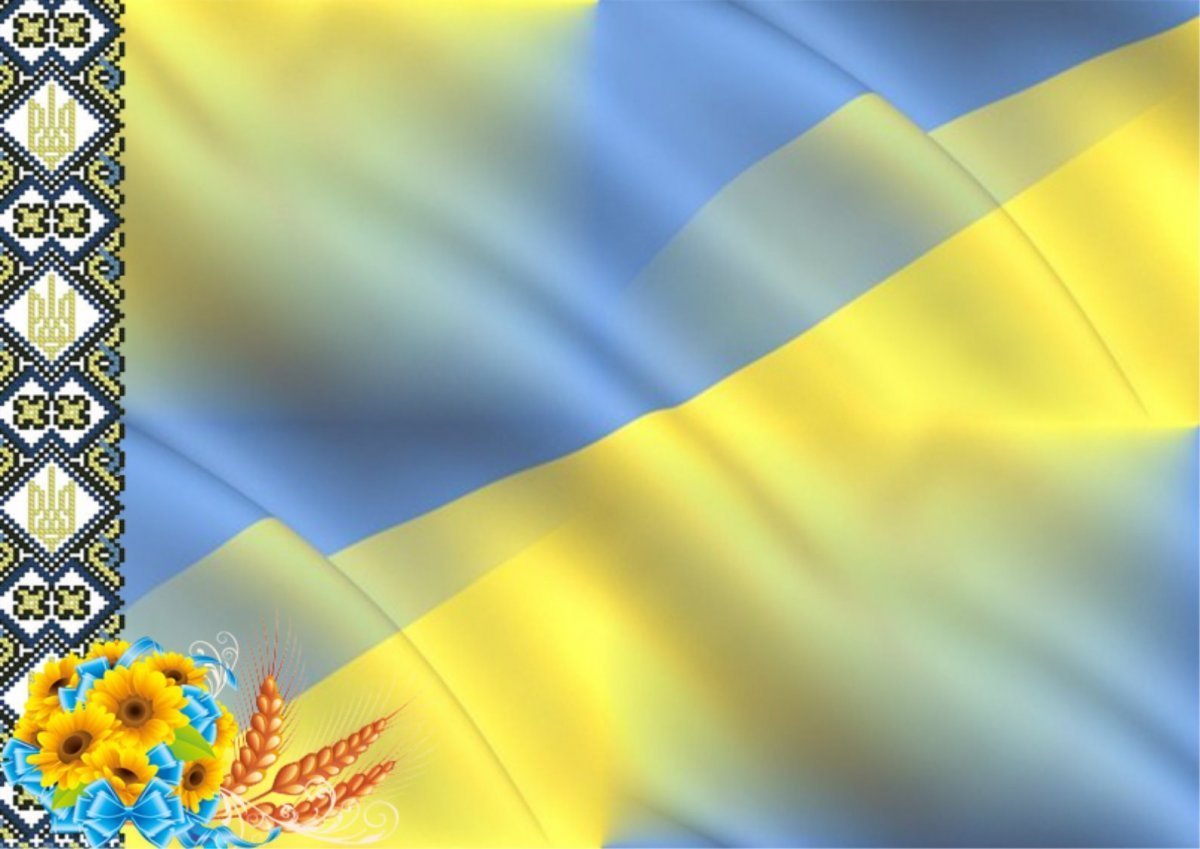 Завдання та показники реалізації змісту програми «Моя країна – Україна»
 систематизуються на 3 рівнях
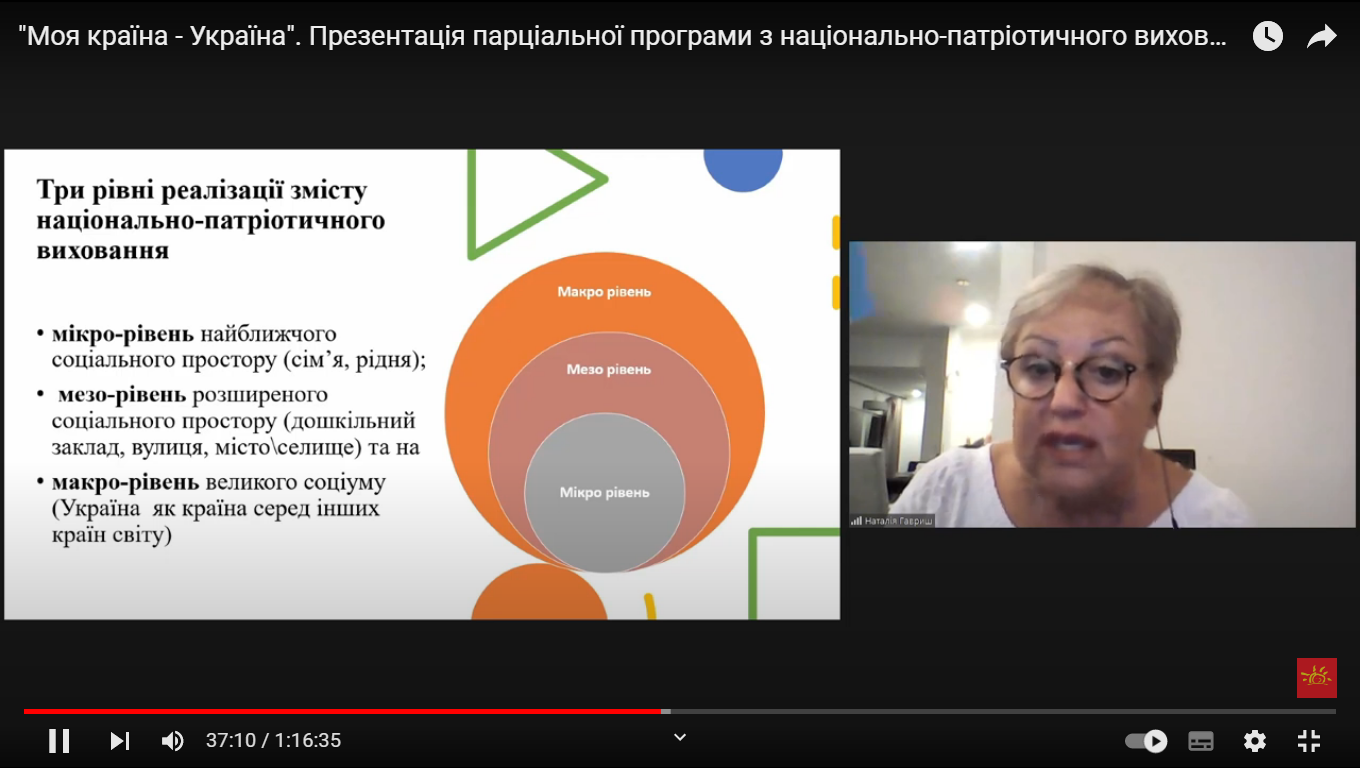 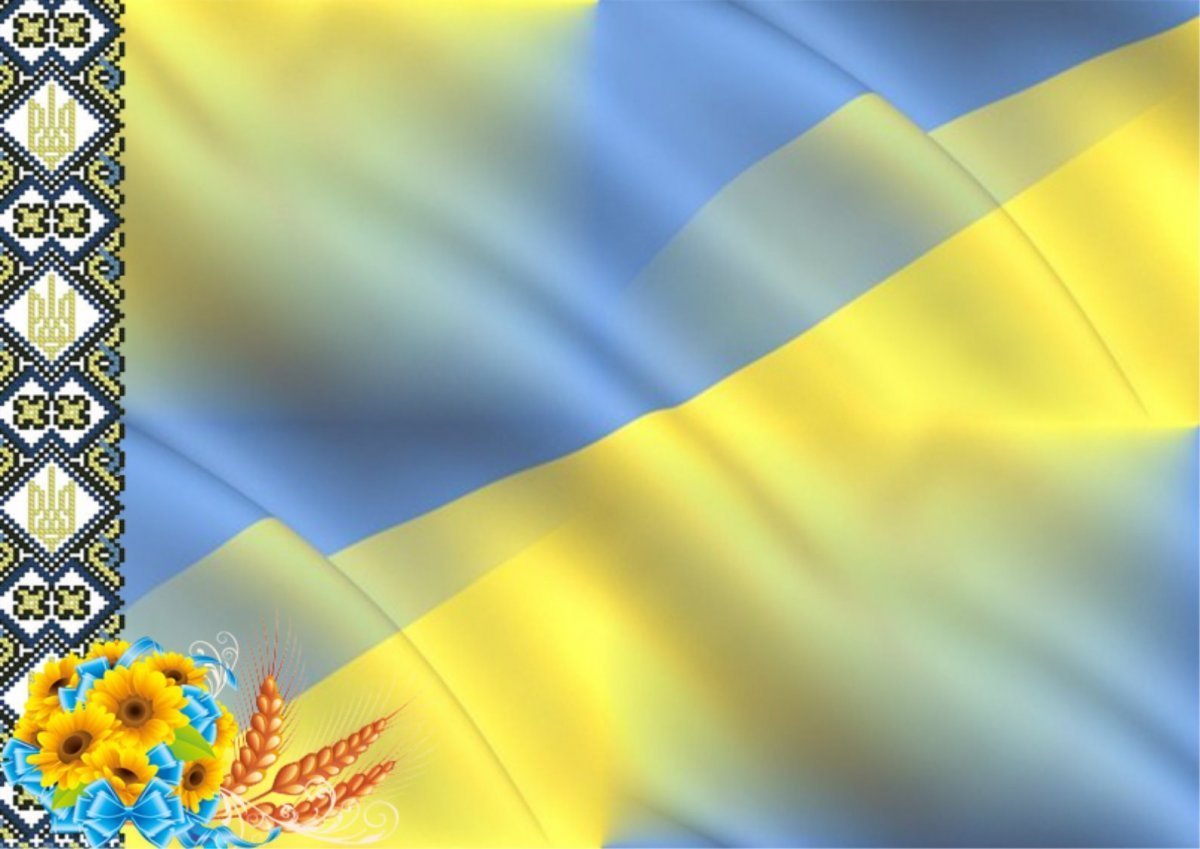 Мета парціальної  програми 
«Моя країна – Україна»:
об’єднання зусиль педагогів та батьків, спрямованих на укріплення національної ідентичності дітей, як основи, на якій проростає справжній патріотизм, 
сприяння формуванню у дітей позитивного образу своєї країни, утвердження активної позиції громадянина своєї країни, 
 виховання ціннісного ставлення до своєї родини, як частини свого народу, його історії, традицій, культури
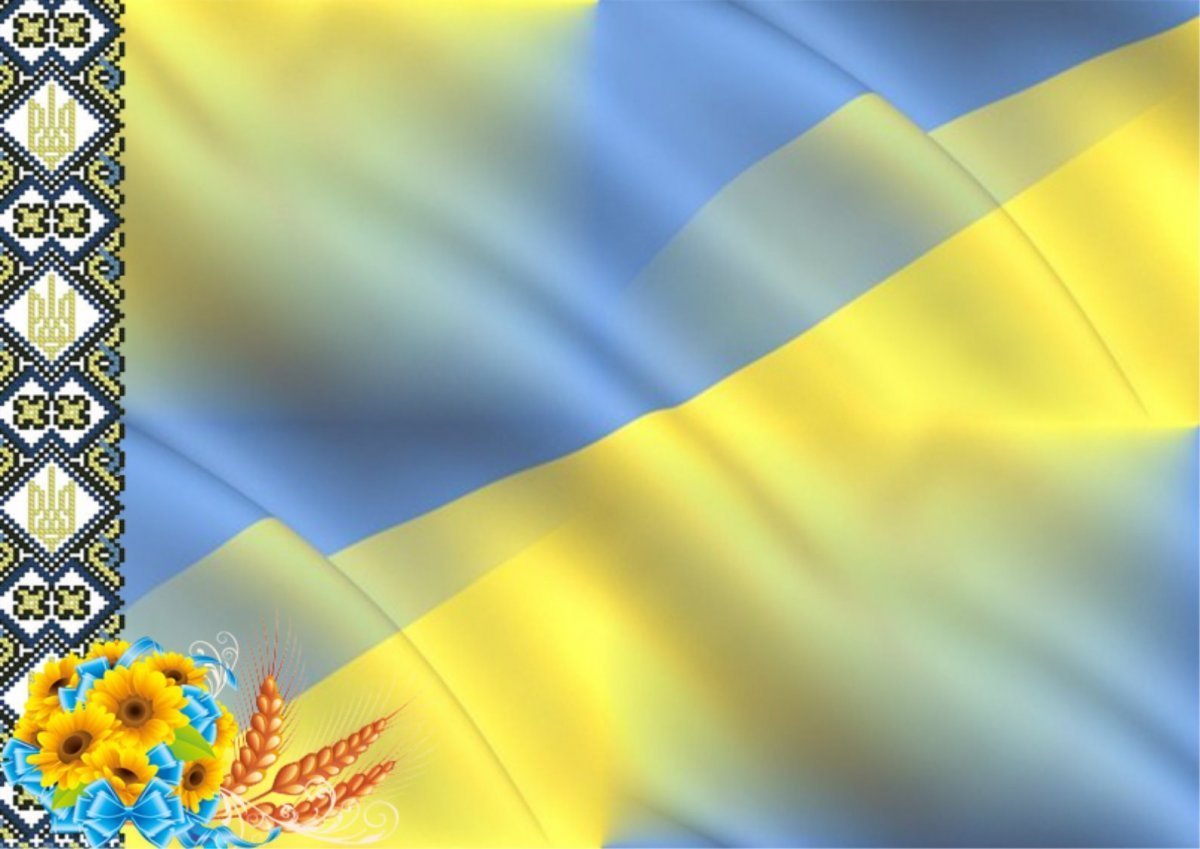 Структура парціальної  програми 
«Моя країна – Україна»:
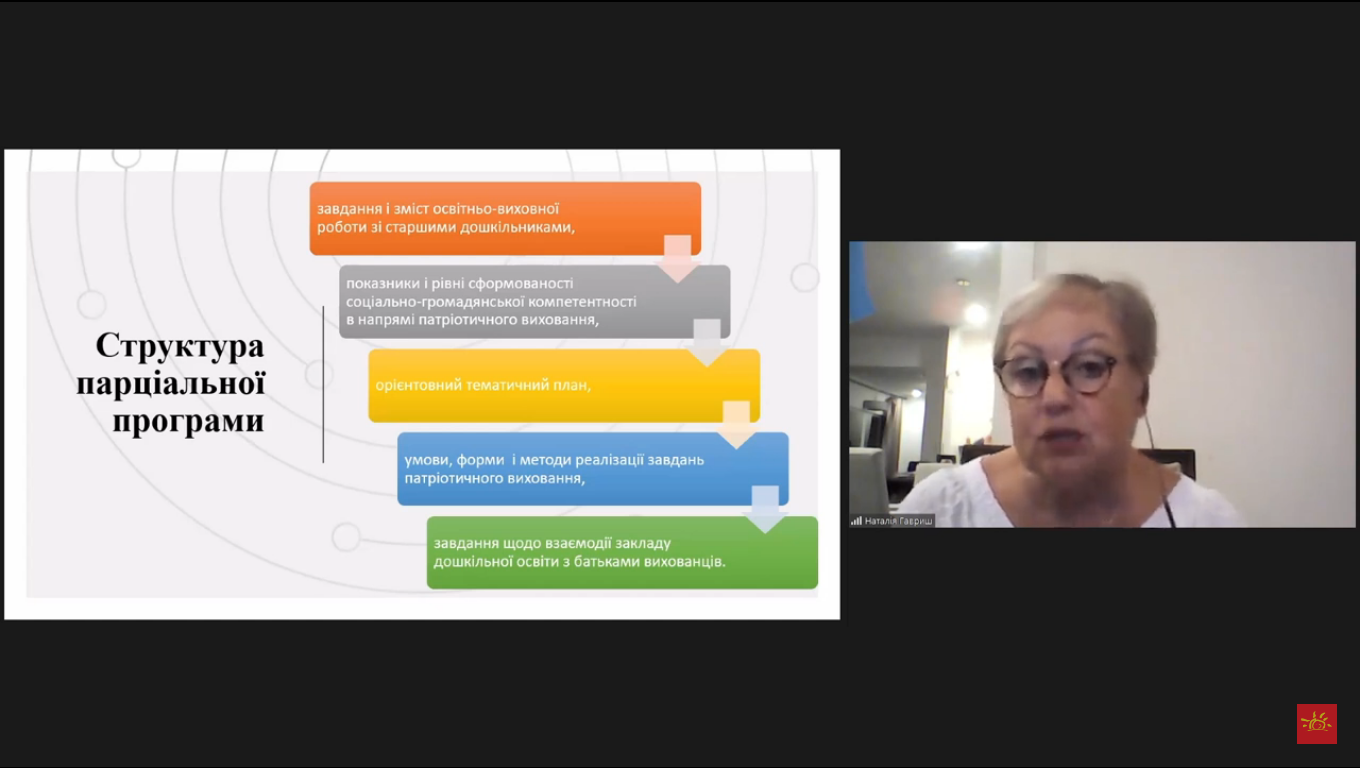 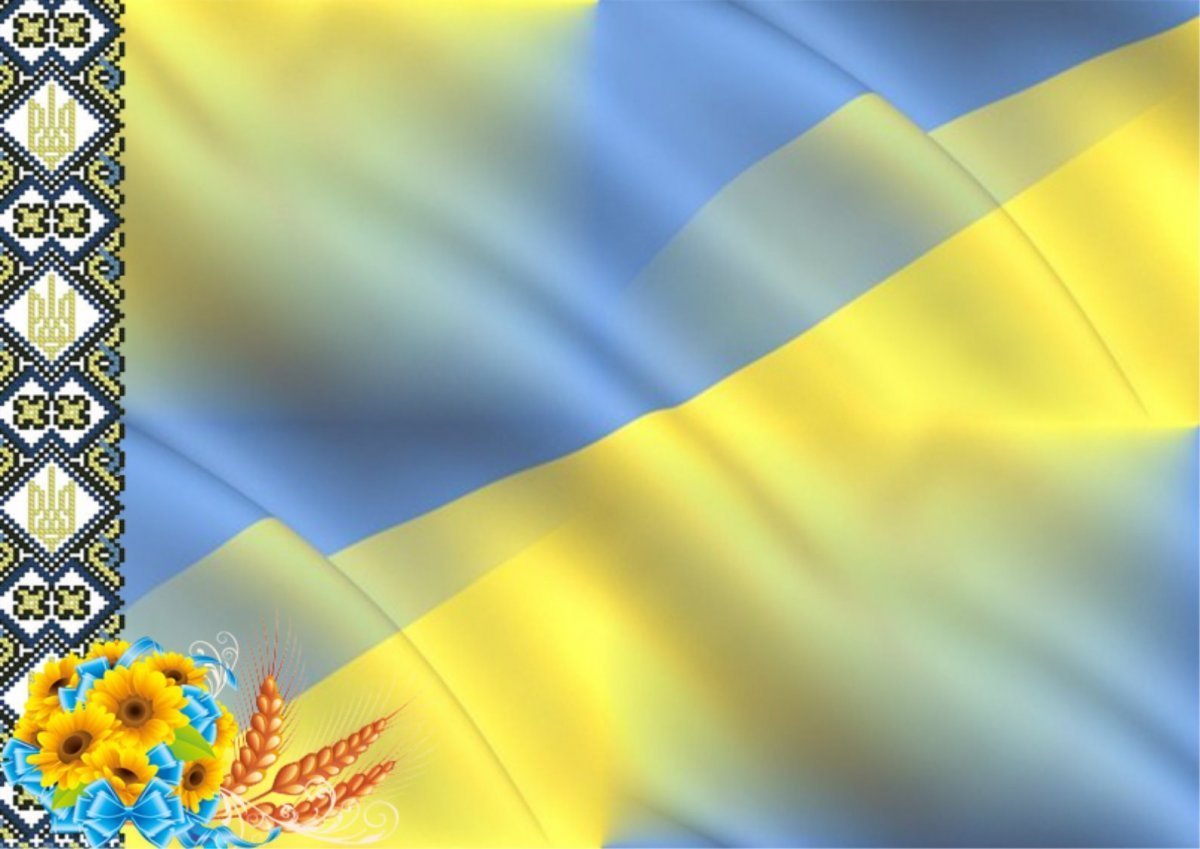 Тематика парціальної  програми 
«Моя країна – Україна»:
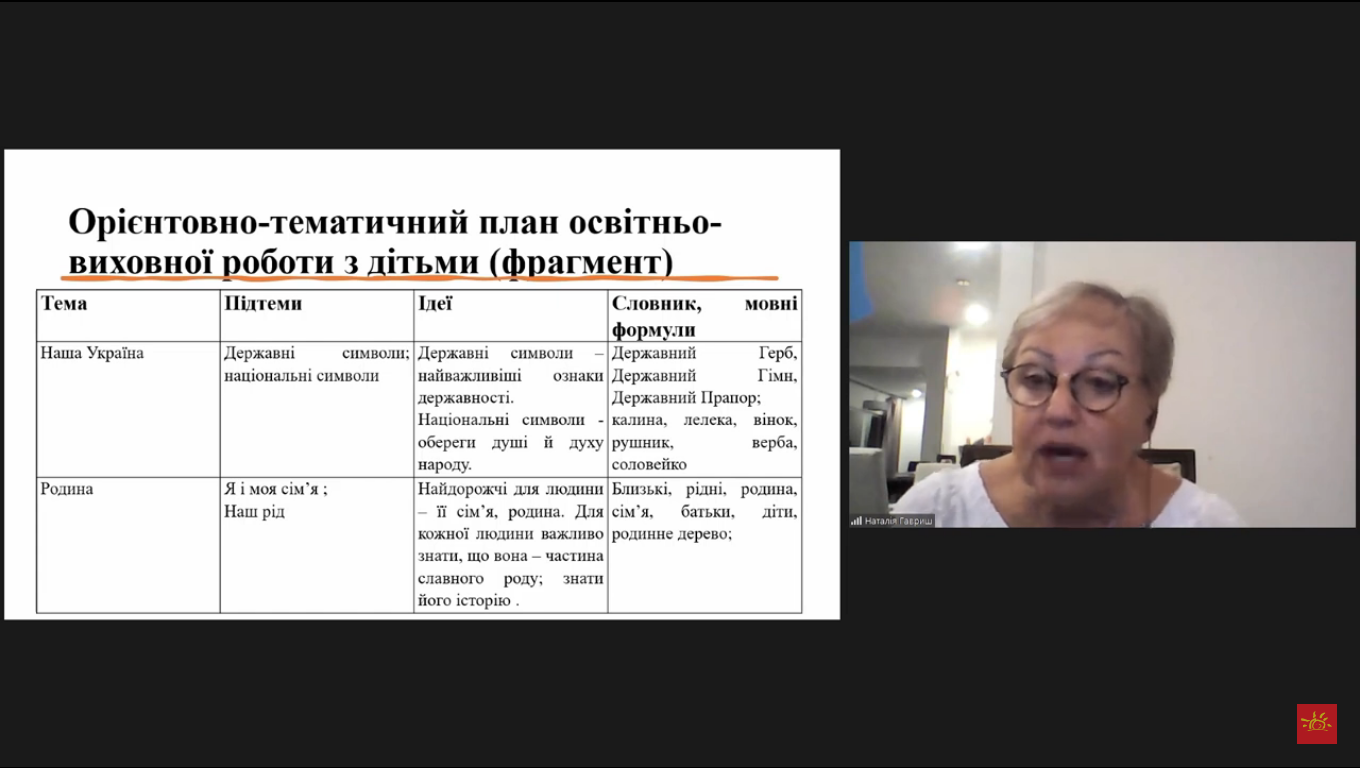 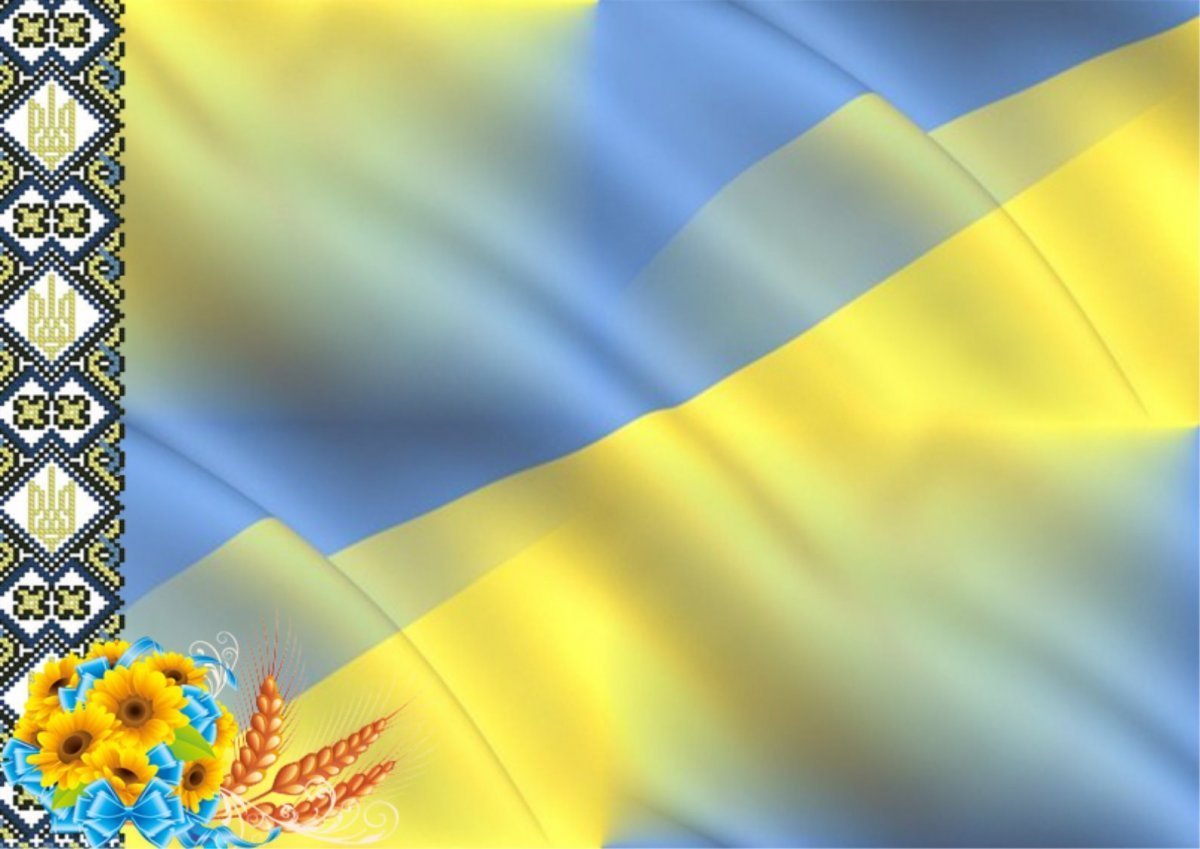 Завдання дітям для практикування парціальної  програми 
«Моя країна – Україна»:
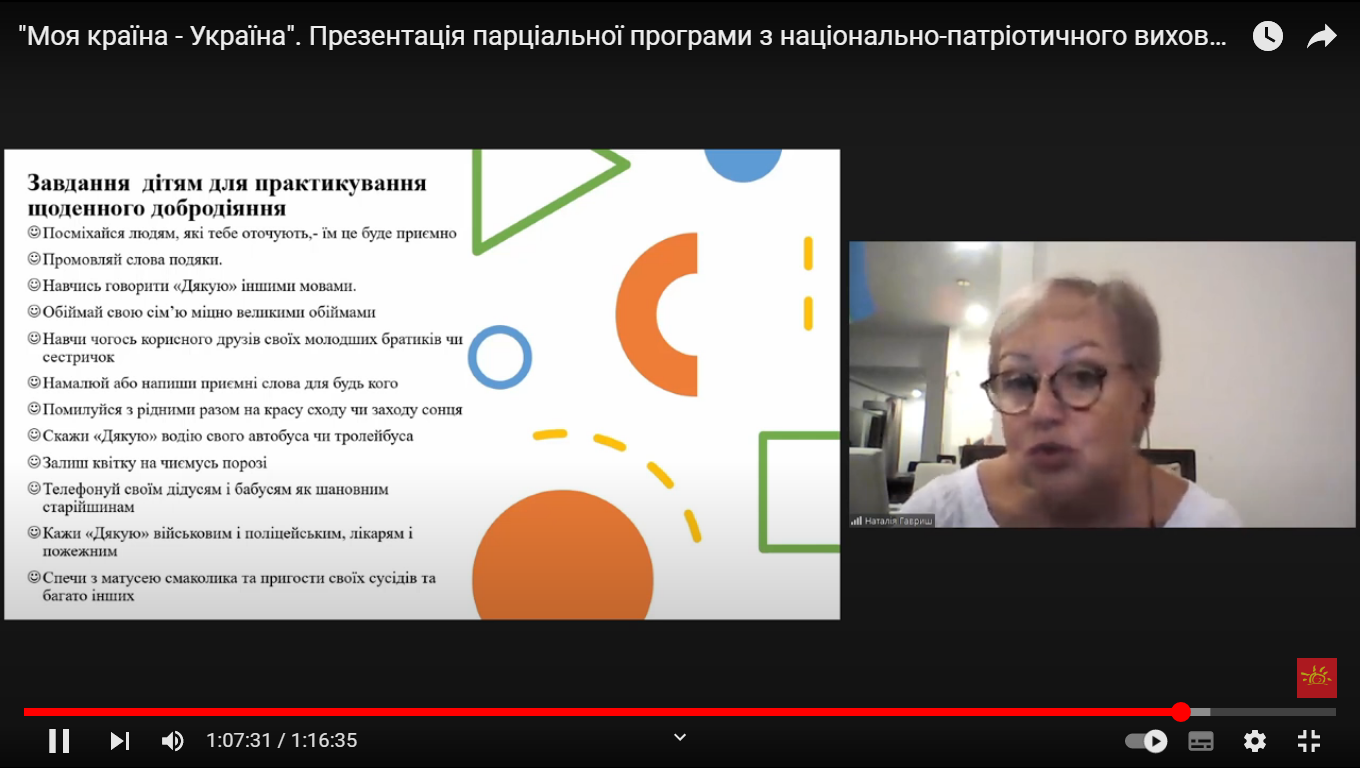 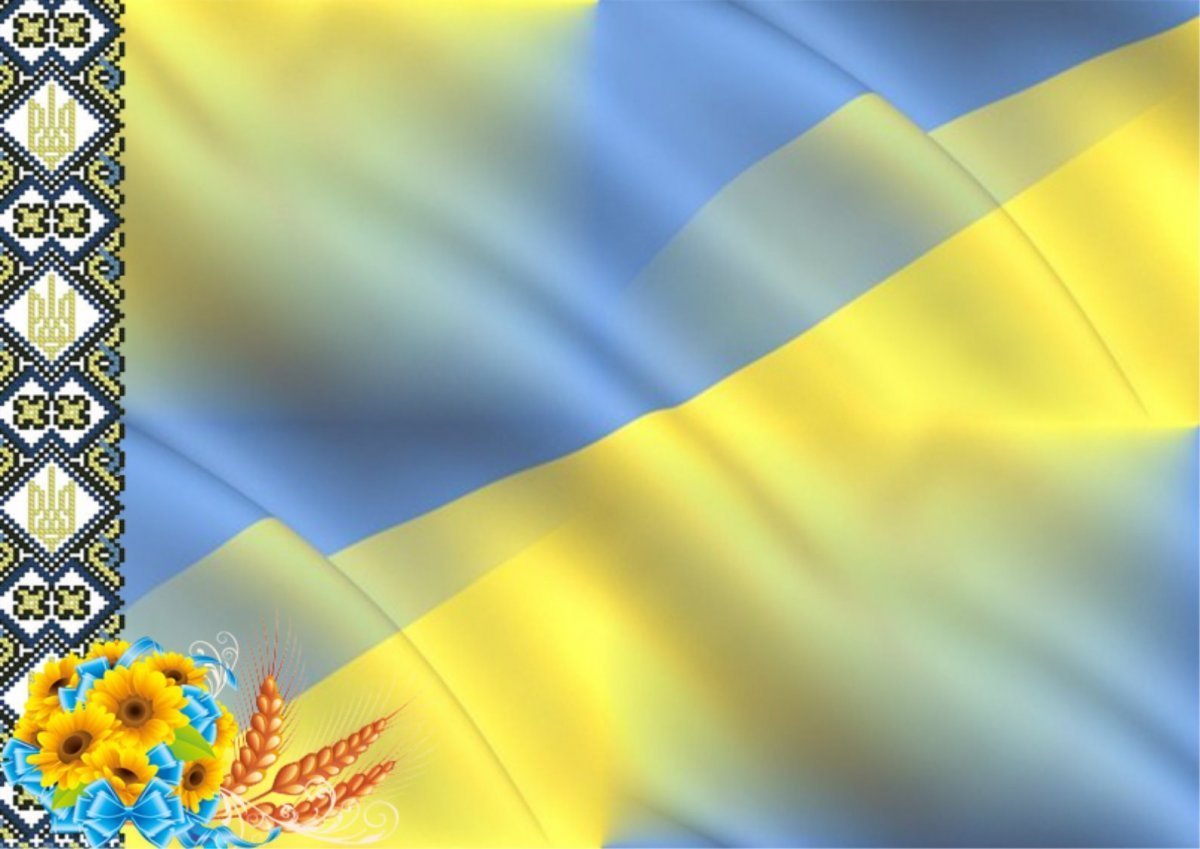 Формуйте відчуття приналежності до своєї країни:
Моя країна, її минуле й сьогодення гідні поваги. Я маю бути гідним громадянином своєї країни.
Україна — моя країна. Від мене також залежить, якою вона є і буде.
Я не можу чинити погано/немилосердно/нечесно/
неправедно, бо я — українець.
Я люблю своє місто/село й хочу, щоб воно було красивим. Тому не буду смітити/руйнувати/паплюжити
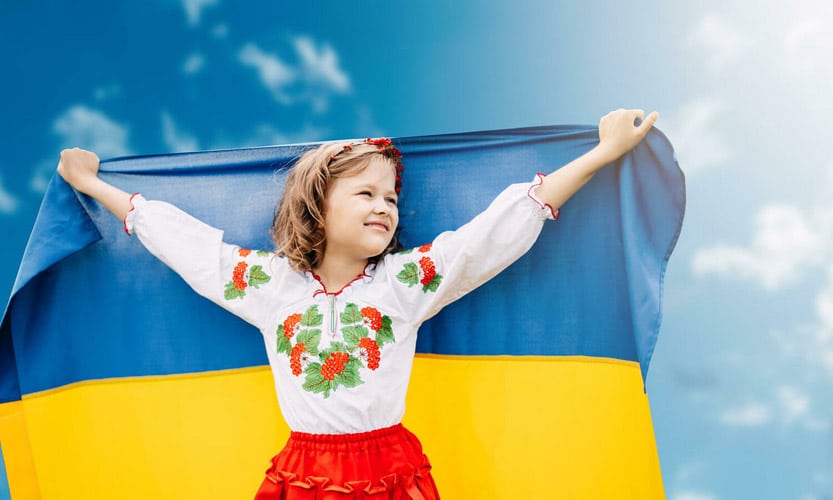 Актуалізуйте знання про державні й народні символи
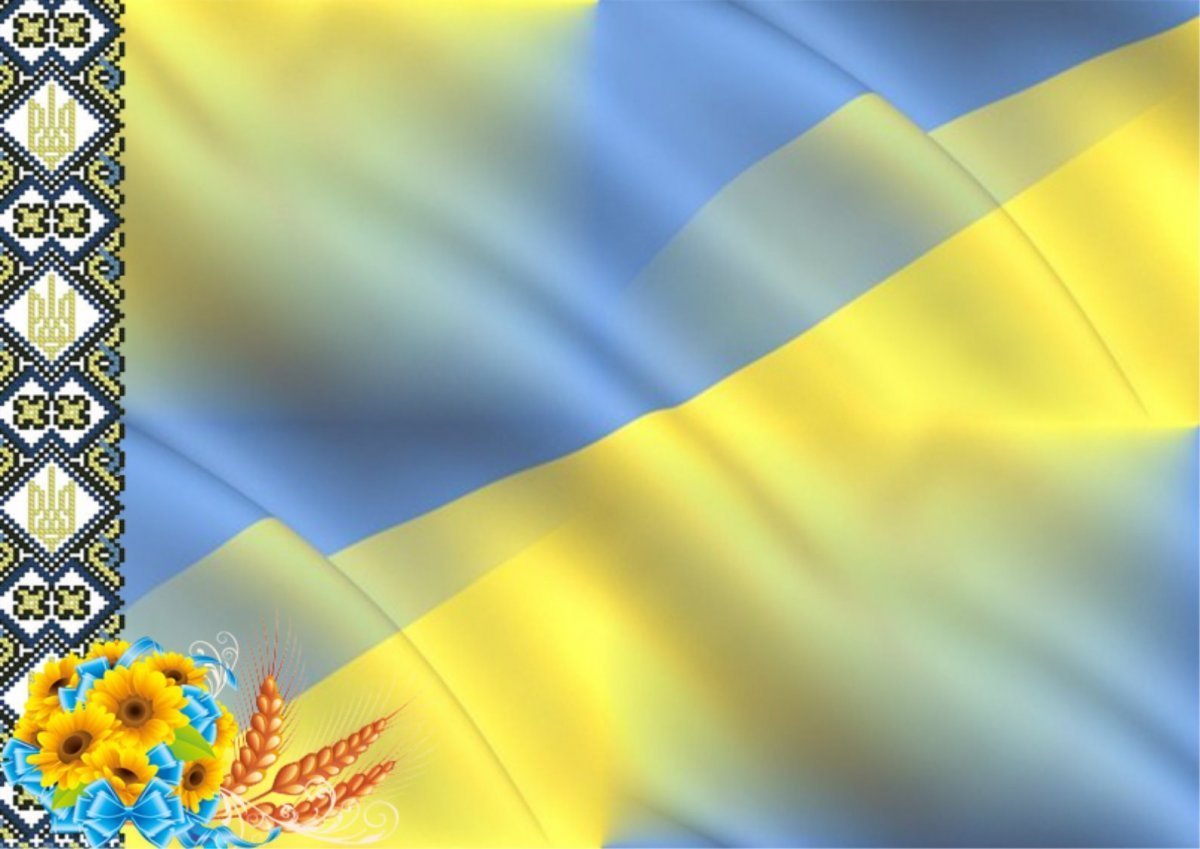 Символіка — це своєрідна візитівка держави на міжнародній арені. У нашої країни є чимало різних символів, що свідчить про її багату історію та високодуховний народ. Це й вишитий рушник, і заквітчаний віночок, і барвисті вишиванки. А ще — верба та калина, без яких, як кажуть у народі, «нема України».
Найліпше ознайомлювати дошкільників з державними та народними символами під час читання художніх творів, легенд, вивчення віршів. Адже складно знайти більш точне й водночас доступне для дошкільників пояснення цих понять.
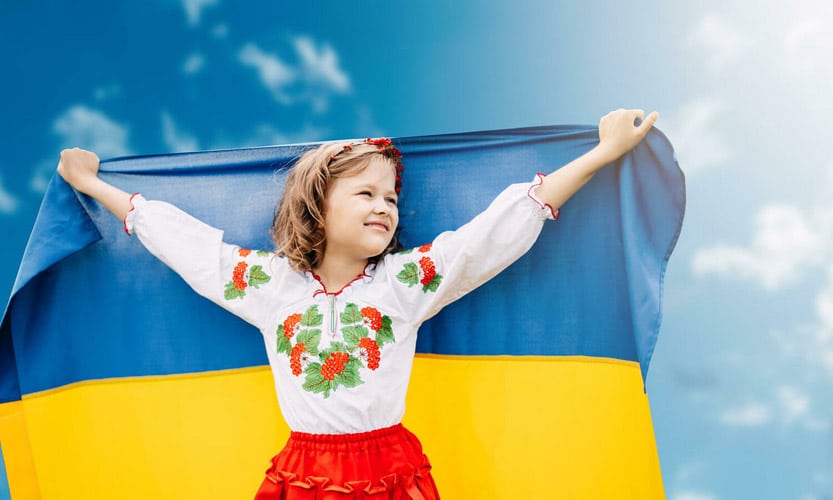 Занурюйте дітей у народну творчість
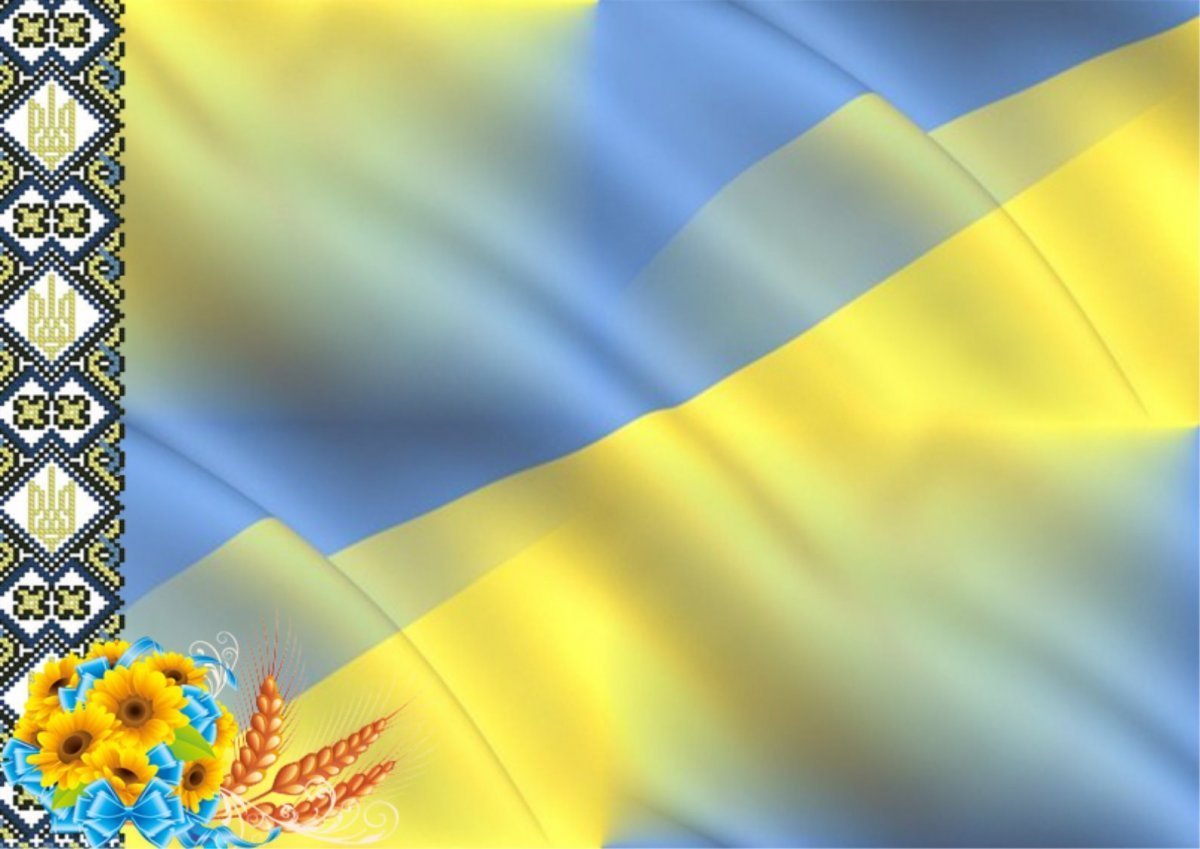 Надзвичайну роль у вихованні дітей дошкільного віку відіграють народні традиції та обряди. Тож зверніть увагу дітей на розмаїття народної творчості. Різьбярство, лозоплетіння, гончарство, музика, література, вишивка, писанкарство, живопис — це далеко не повний перелік ремесел, якими споконвіку славився український народ.
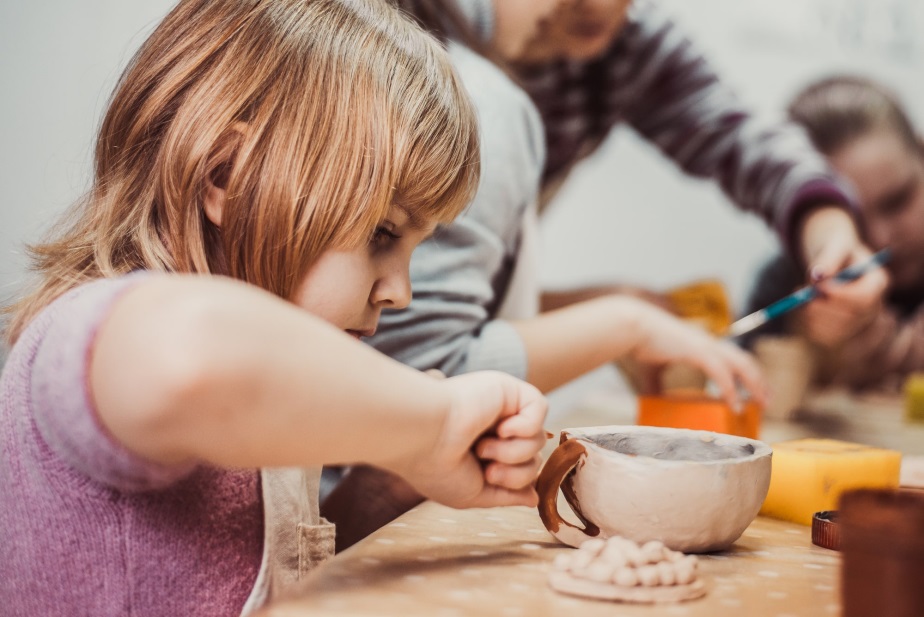 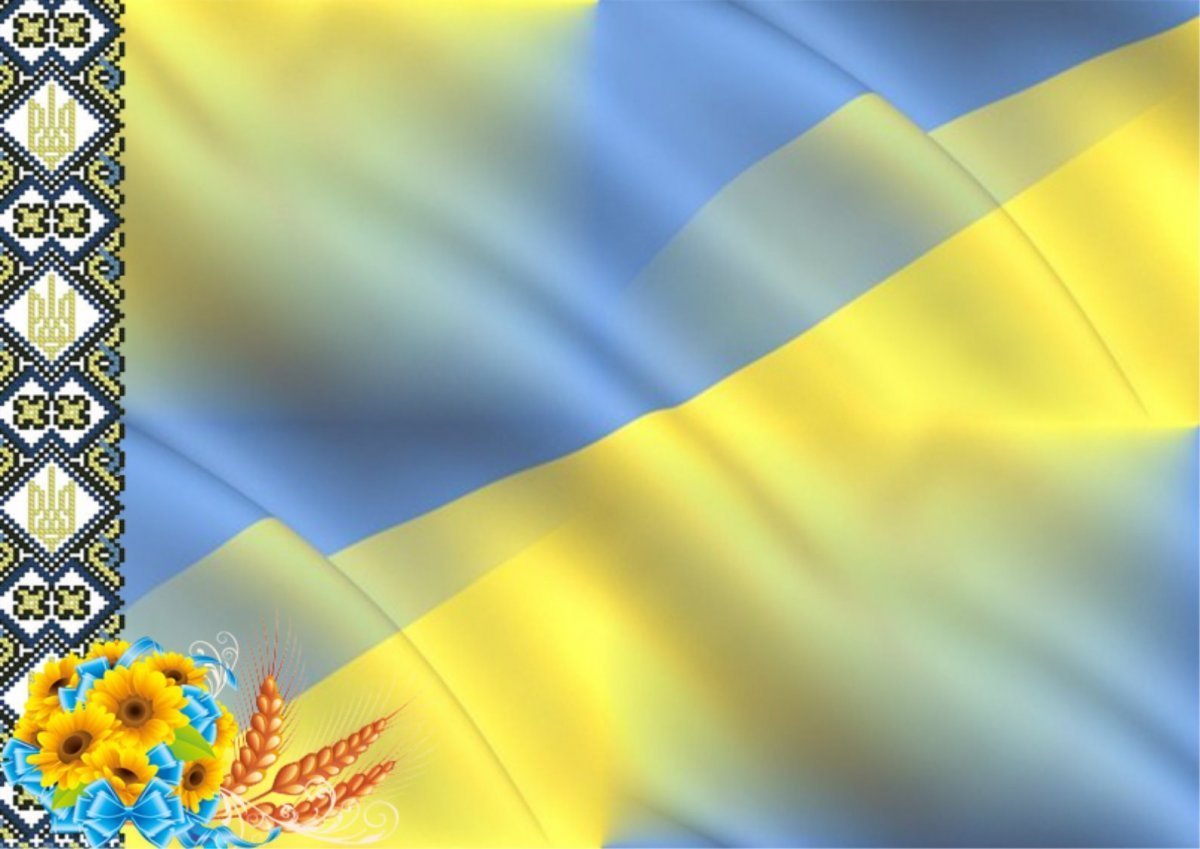 Дослідіть народні ігри та іграшки
Один із «продуктів» народної творчості — народні ігри й іграшки. Вони відтворюють особливості життя й побуту українців, їхні звичаї й традиції, а також багату історію й невичерпний творчий потенціал. Українські народні ігри та іграшки надзвичайно різноманітні й мають свої регіональні особливості. На весь світ відомі косівські й опішнянські іграшки, унікальні ляльки-мотанки.
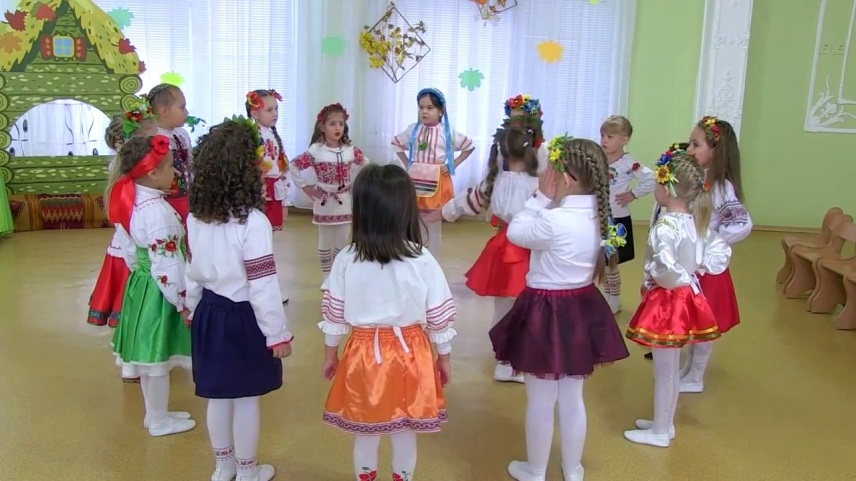 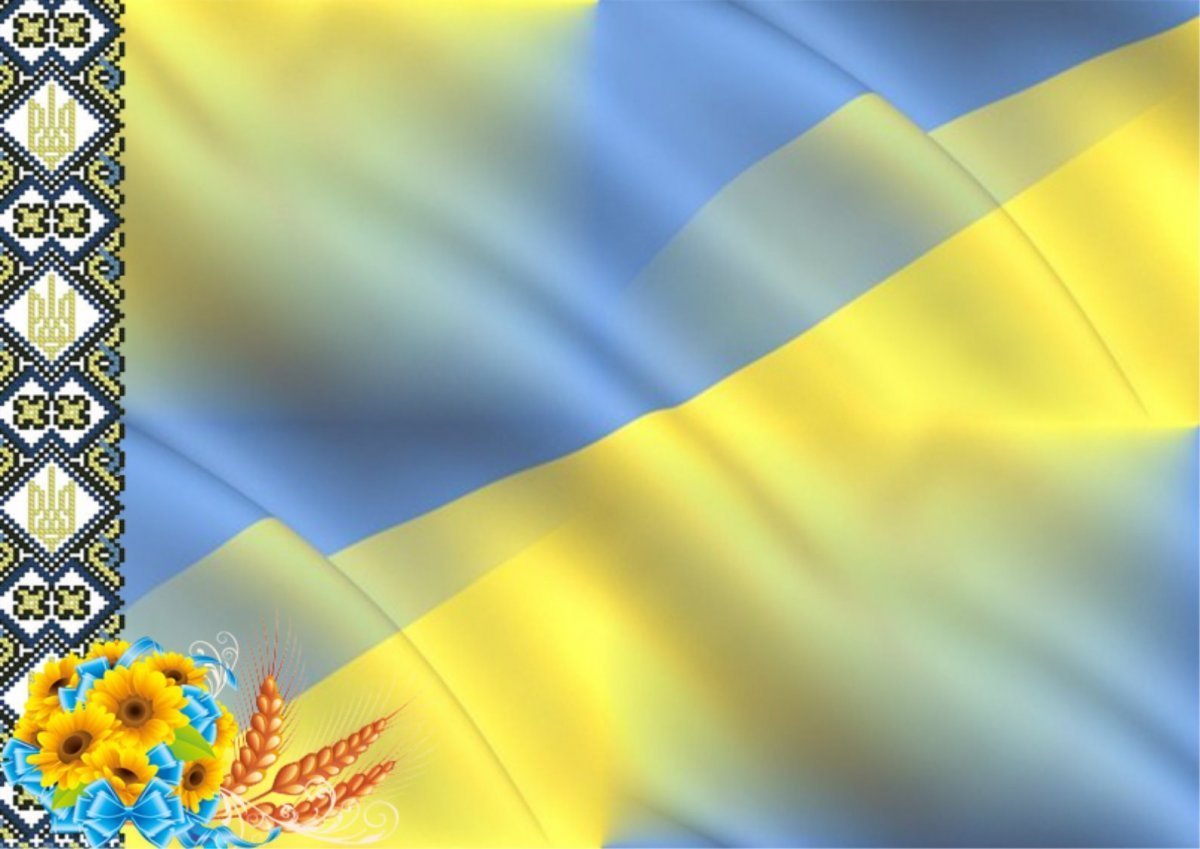 Ознайомте зі святами – державними й народними
Участь дошкільників у народних святах сприятиме тому, що вони глибше відчуватимуть нерозривність з рідною природою, намагатимуться власною працею примножувати багатства свого краю, прагнутимуть зберігати й розвивати трудові та святкові традиції. Не менш важливо ознайомлювати дошкільників з державними святами, як-от: День Конституції, День Незалежності тощо, — в ігровій формі пояснюючи їх значення в історії нашої держави.
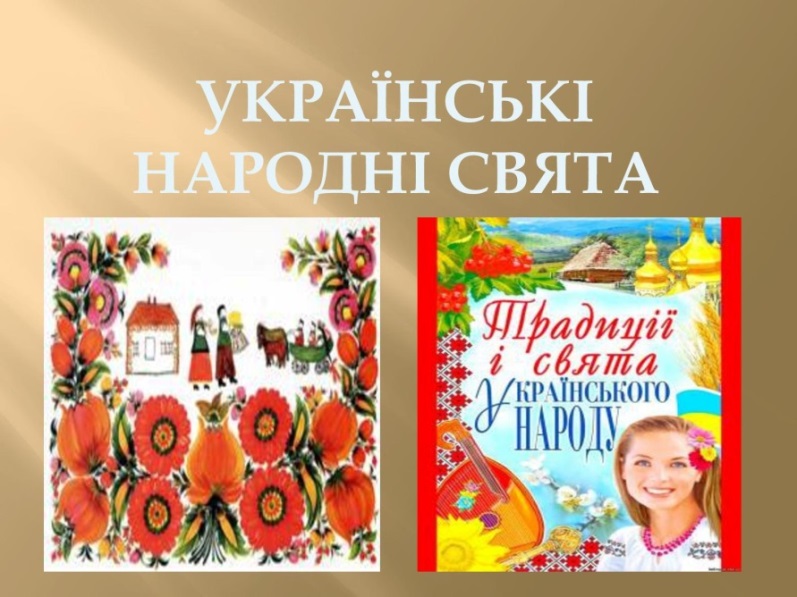 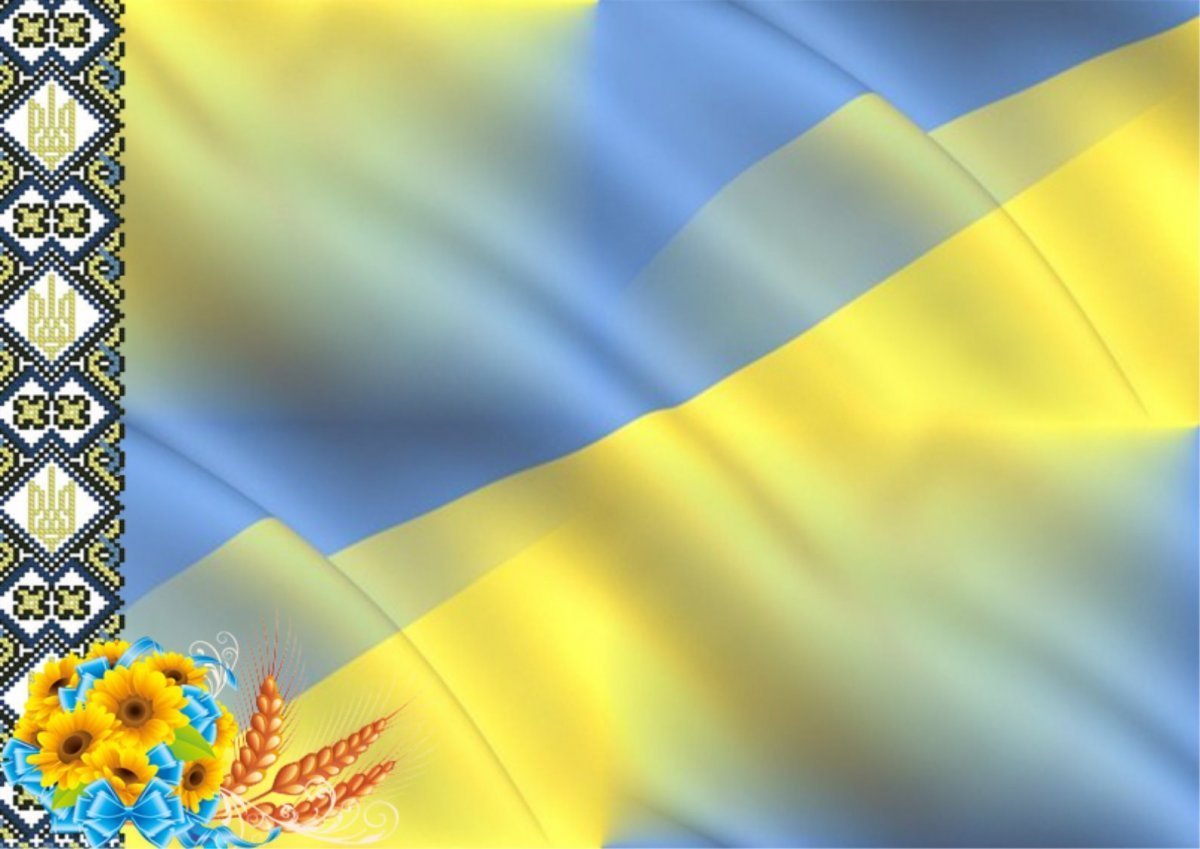 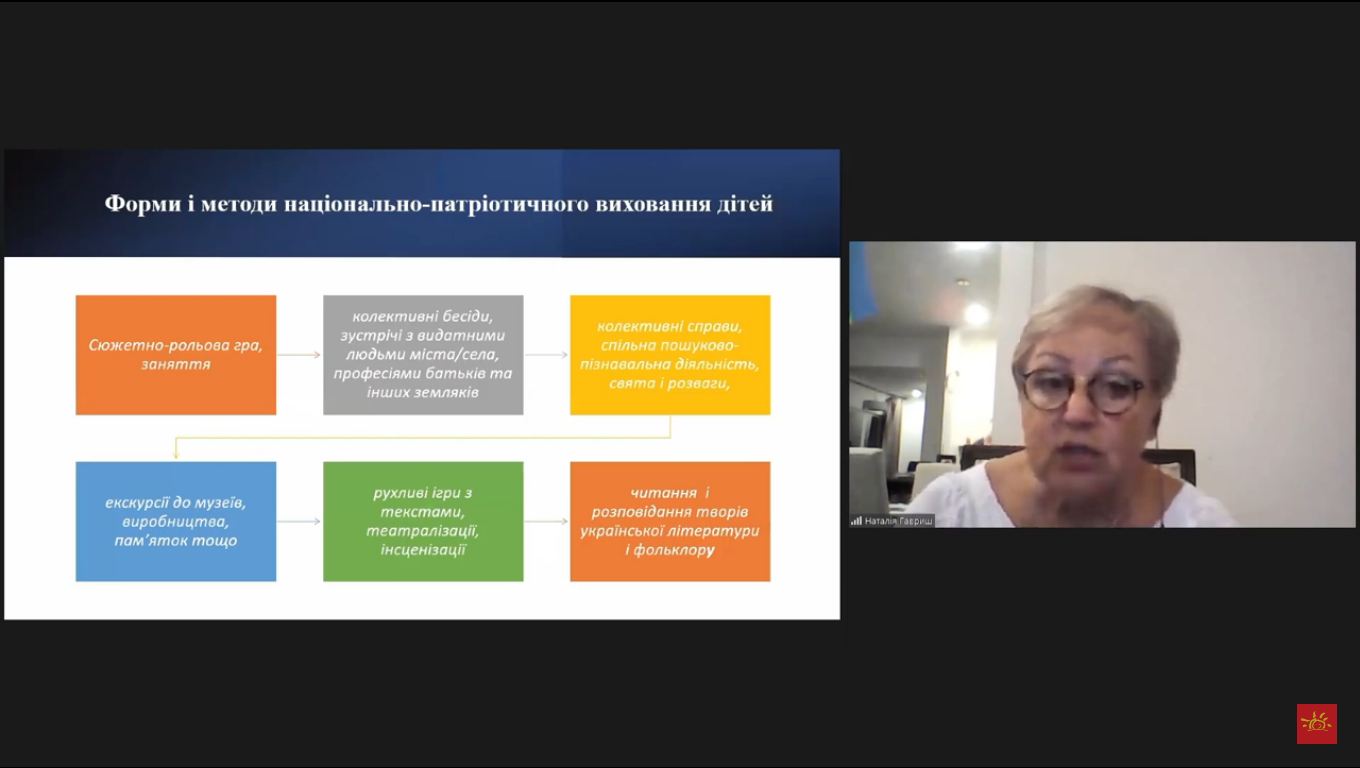 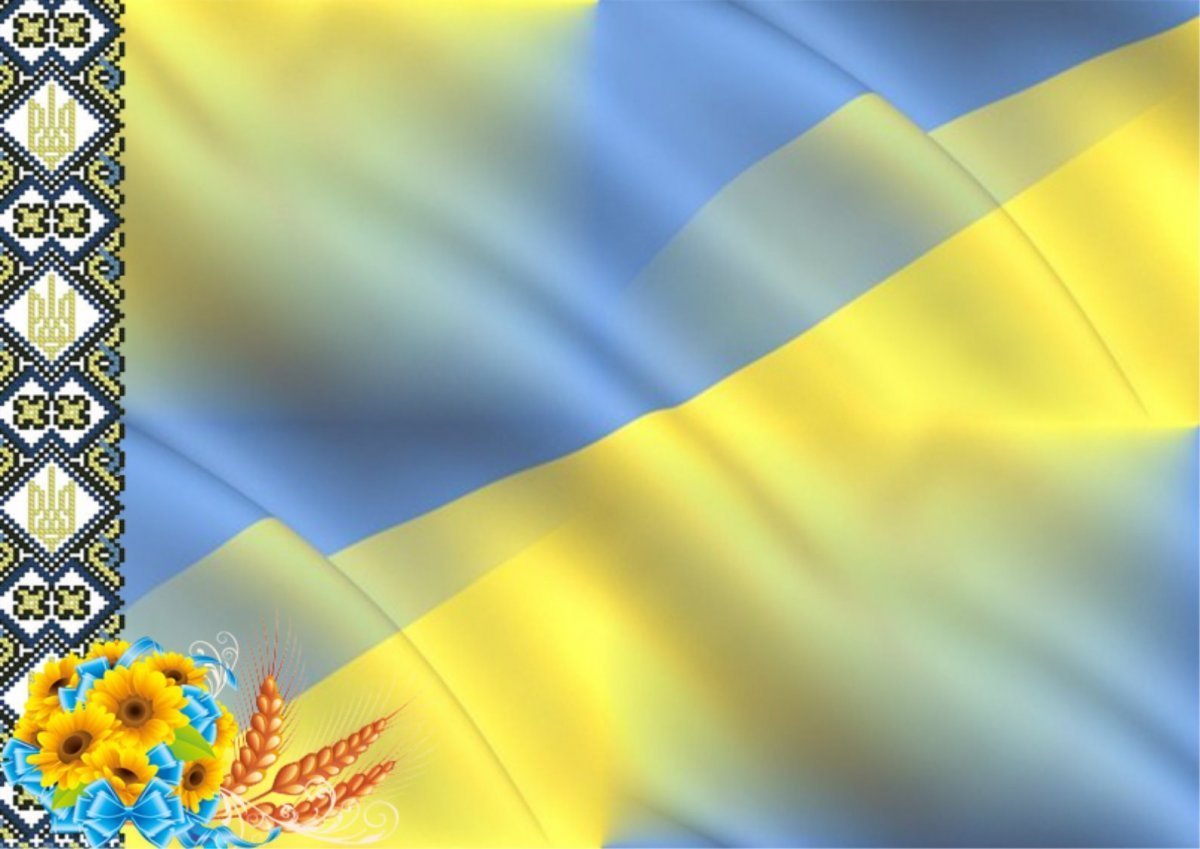 Дякую за увагу!
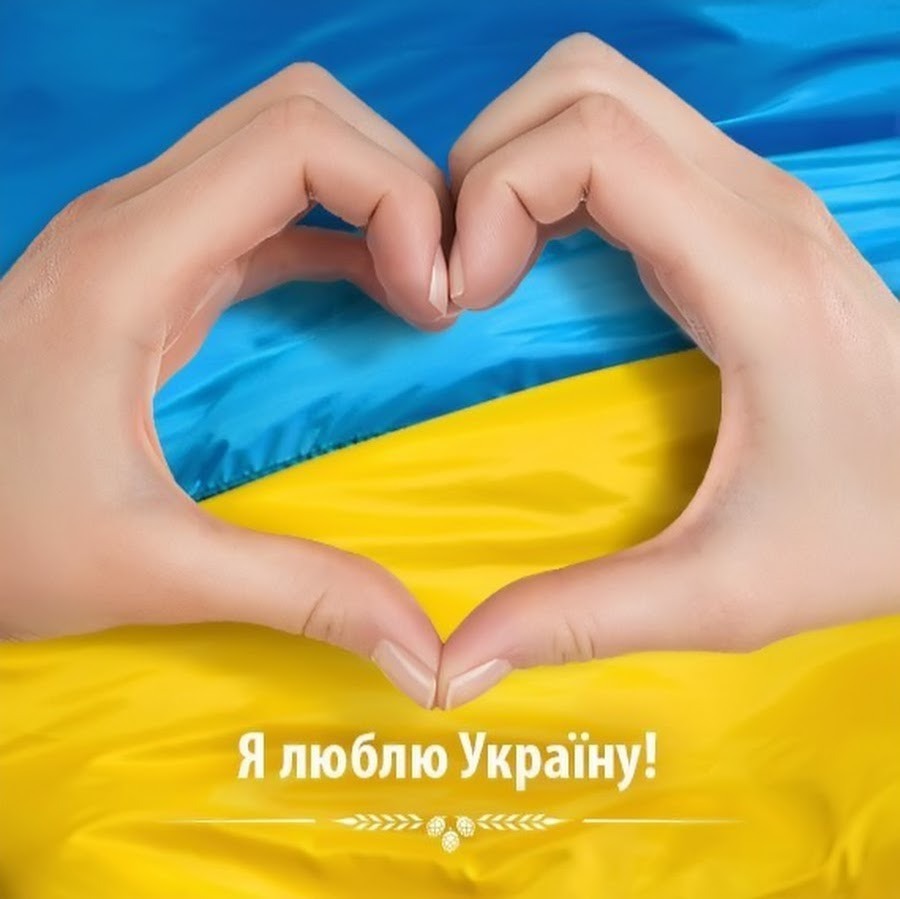